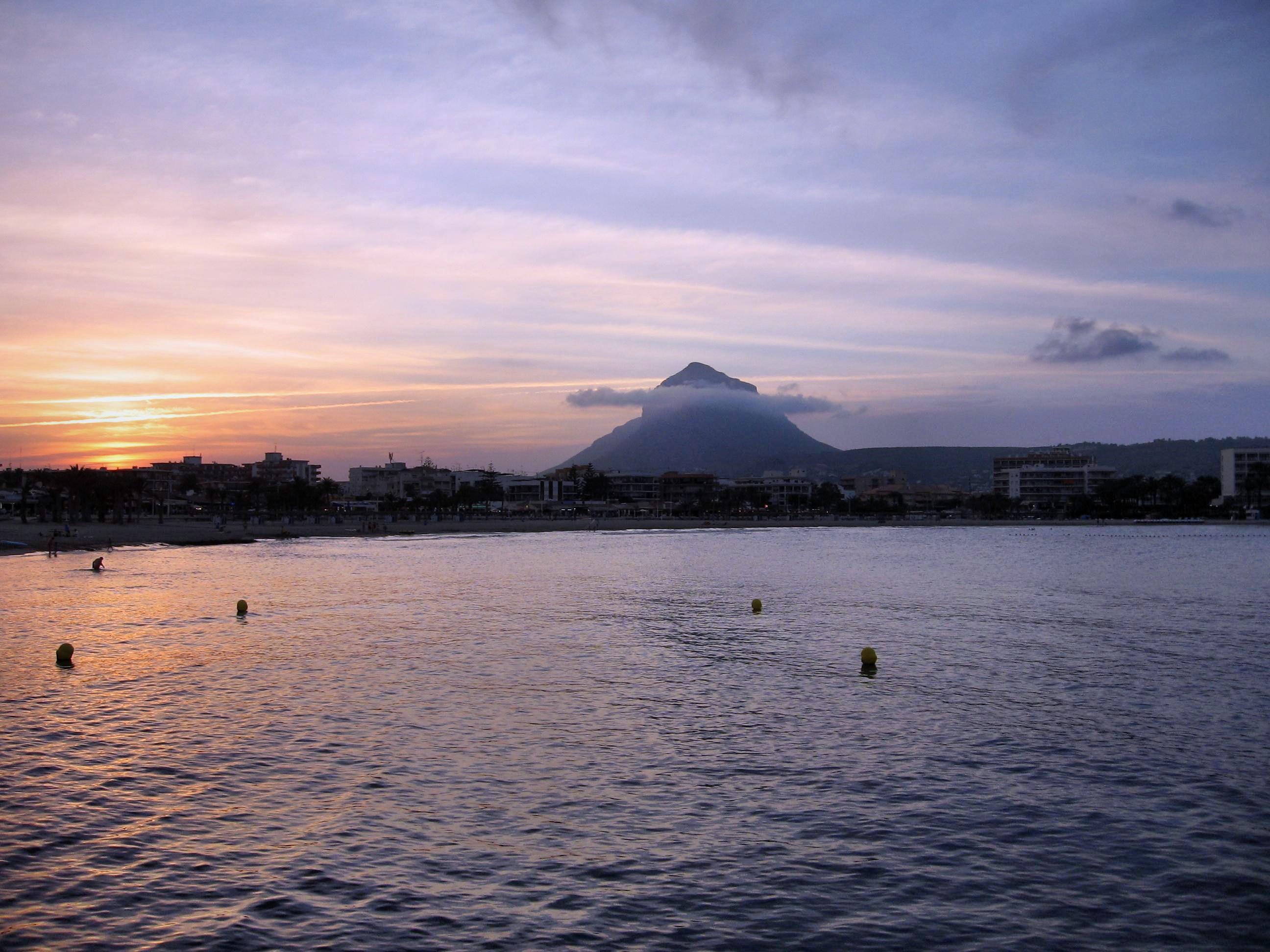 What in the World is Worldliness?John 17:13-19
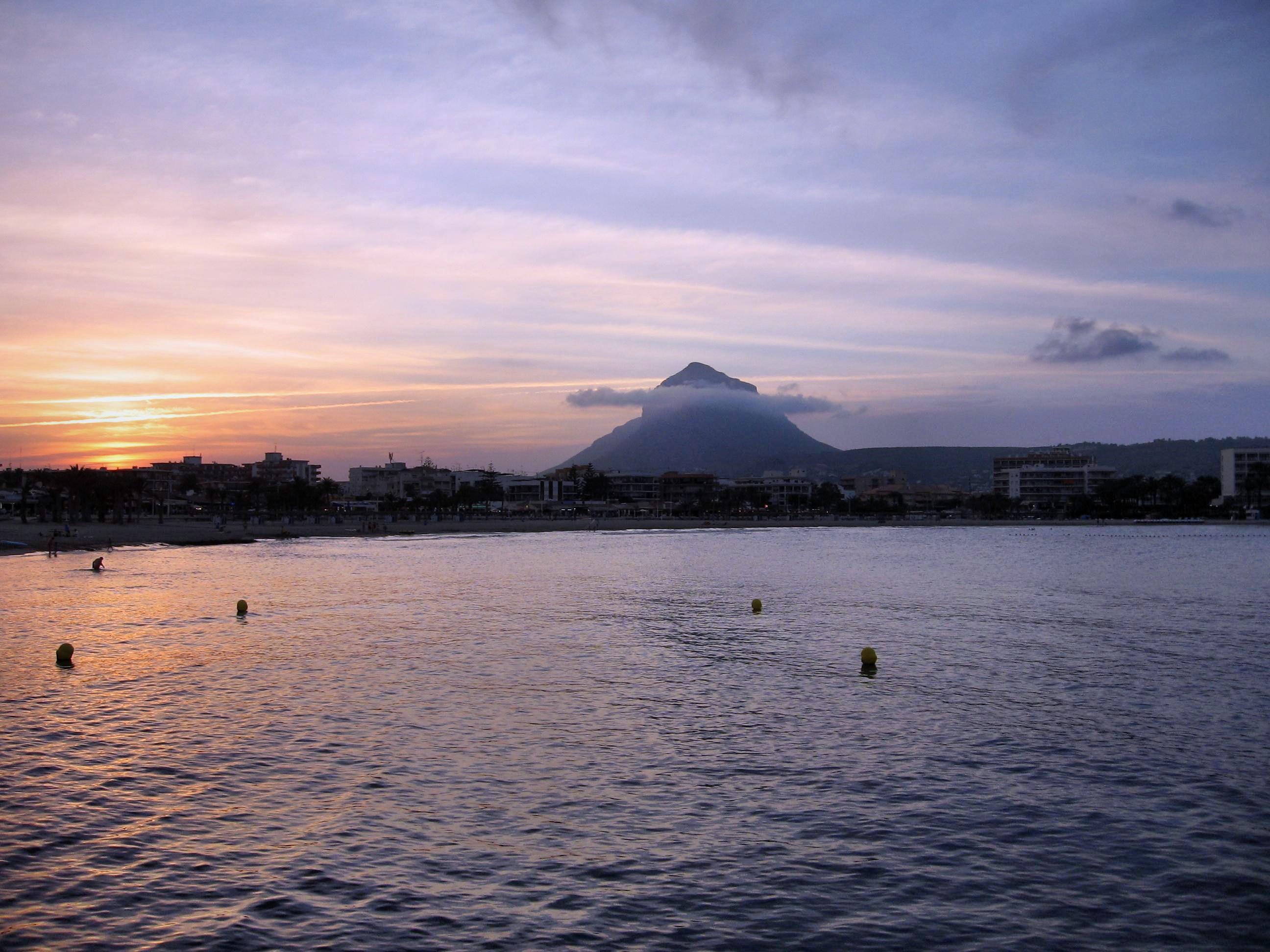 What in the World is Worldliness?John 17:13-19
Historical understanding:
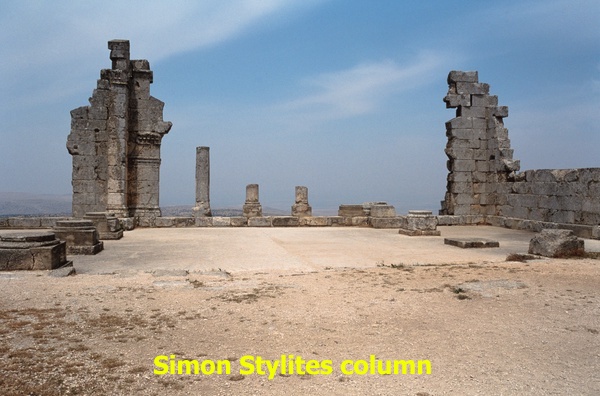 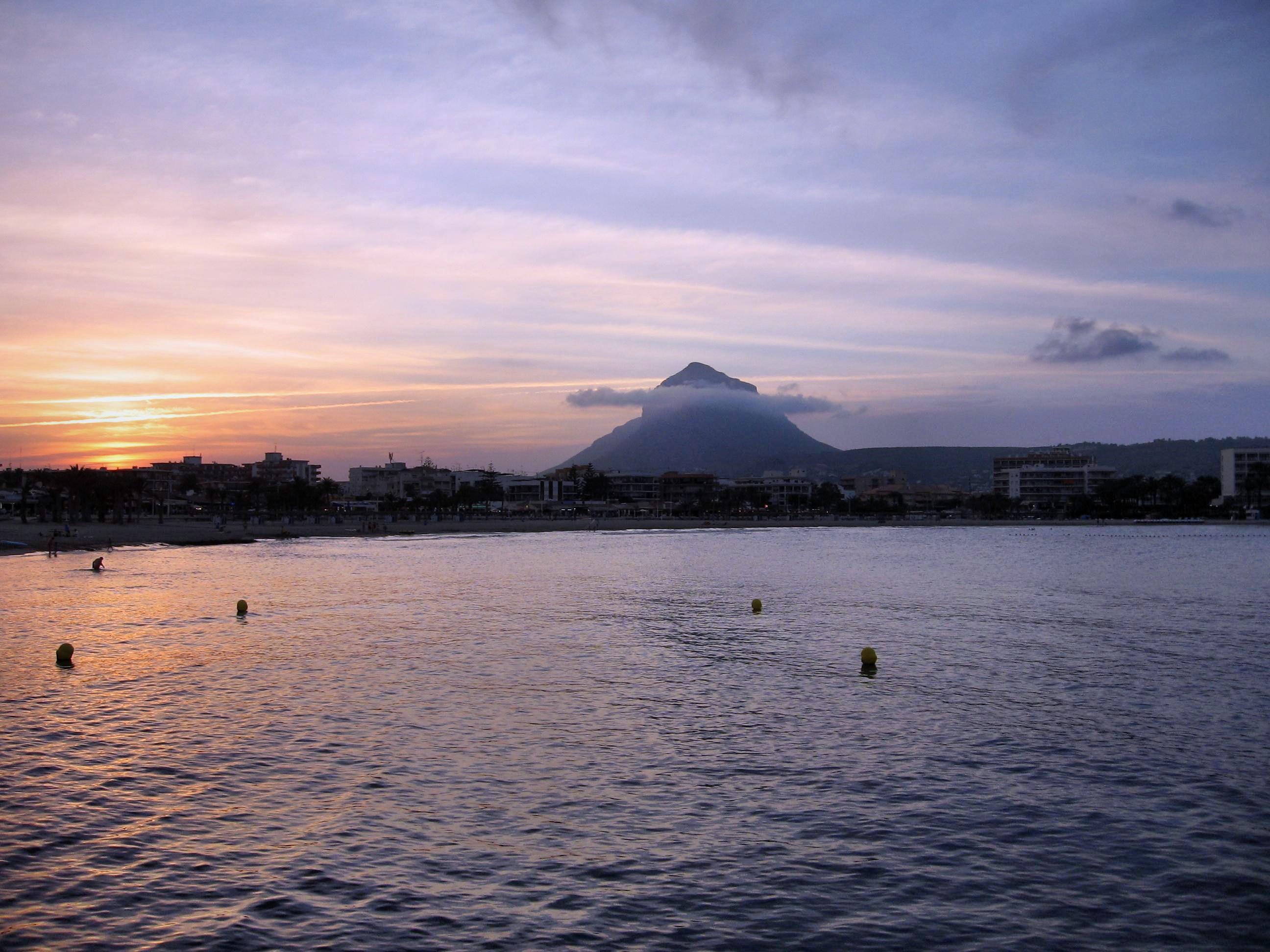 What in the World is Worldliness?John 17:13-19
Historical understanding:
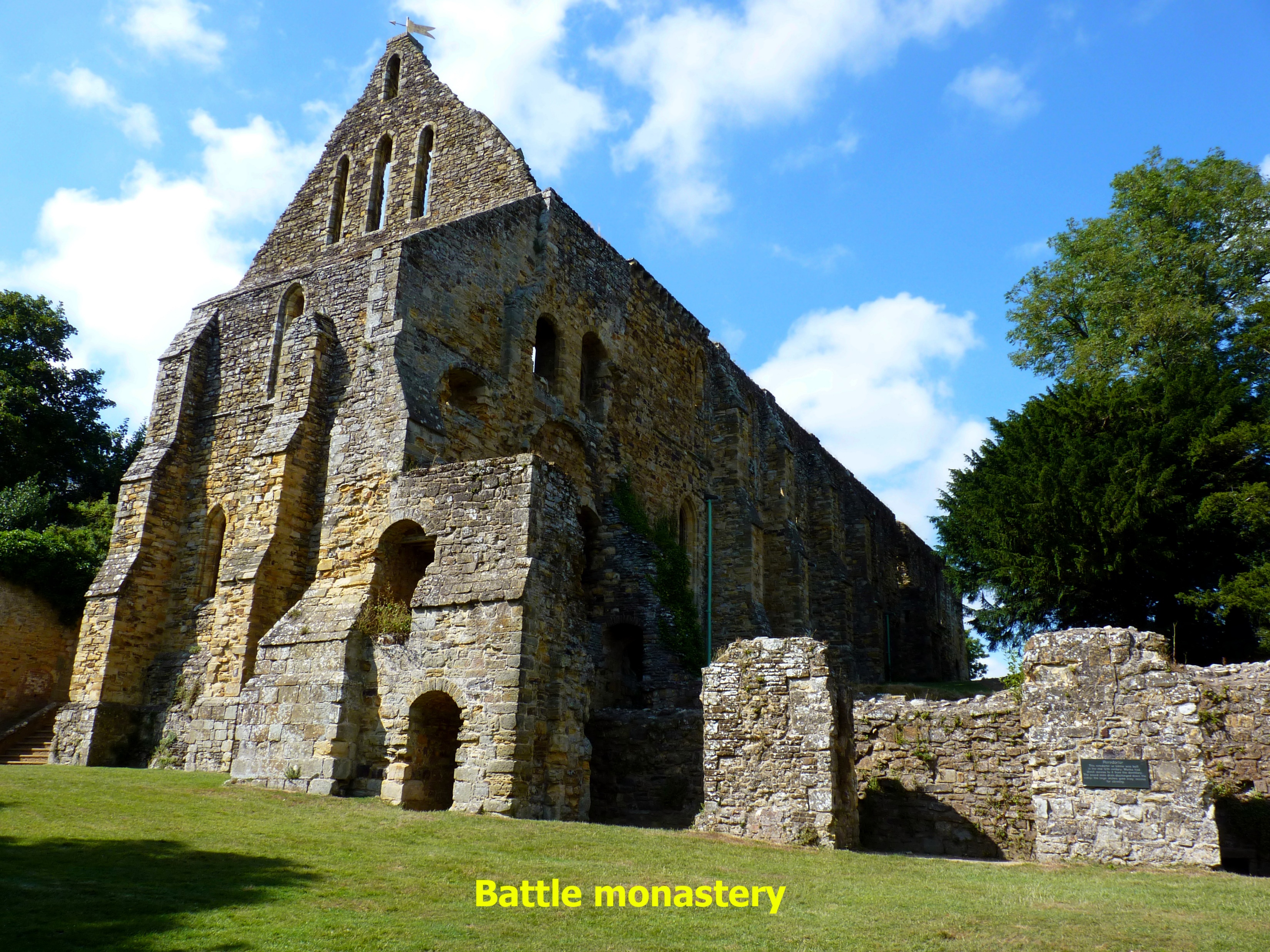 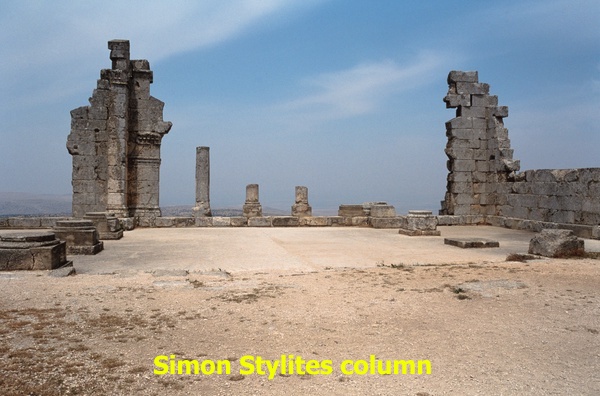 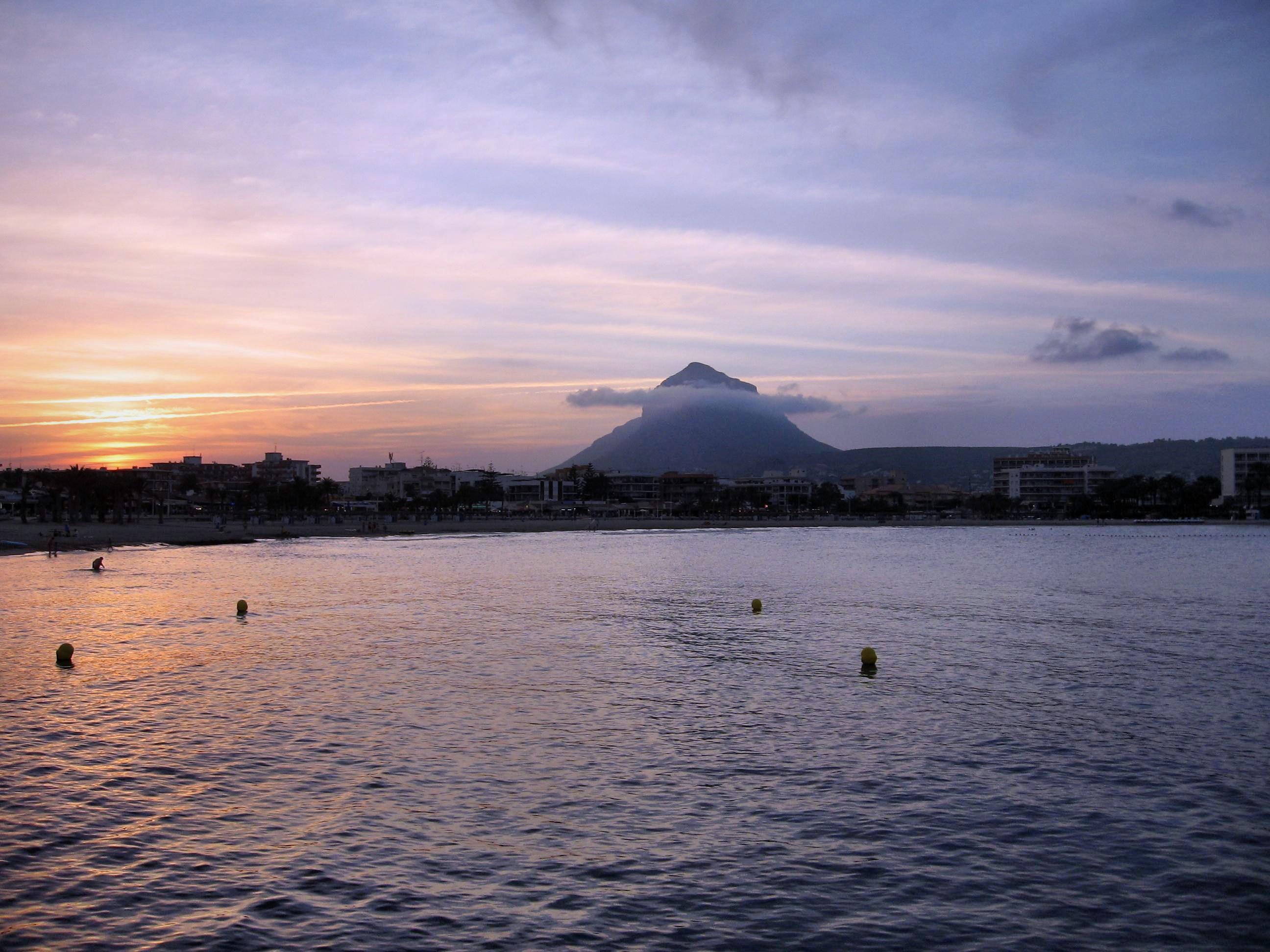 What in the World is Worldliness?John 17:13-19
Historical understanding:
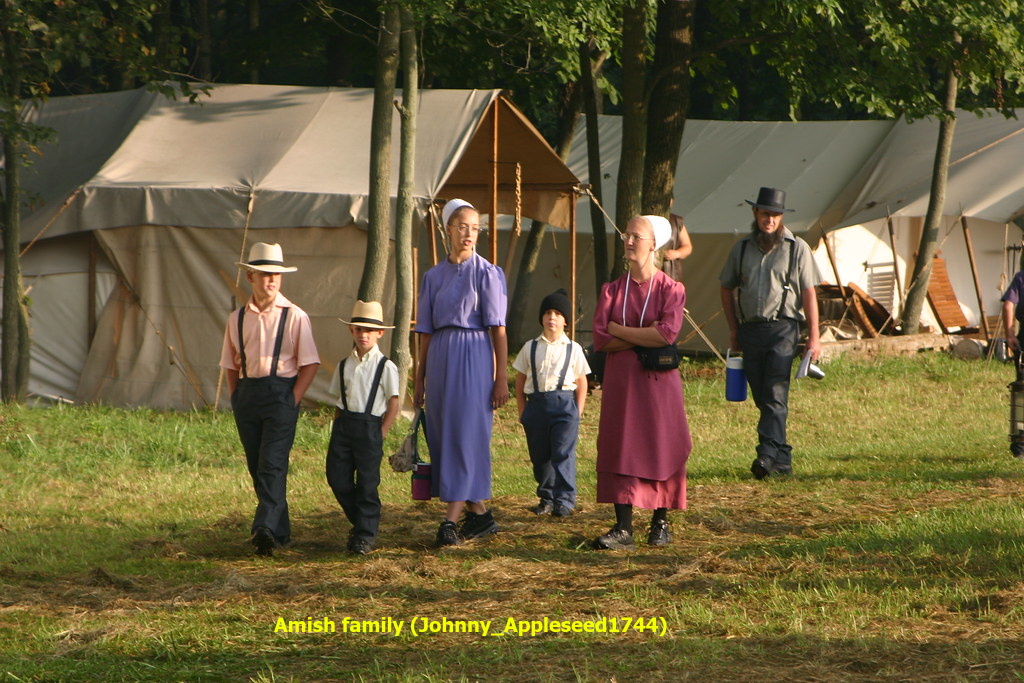 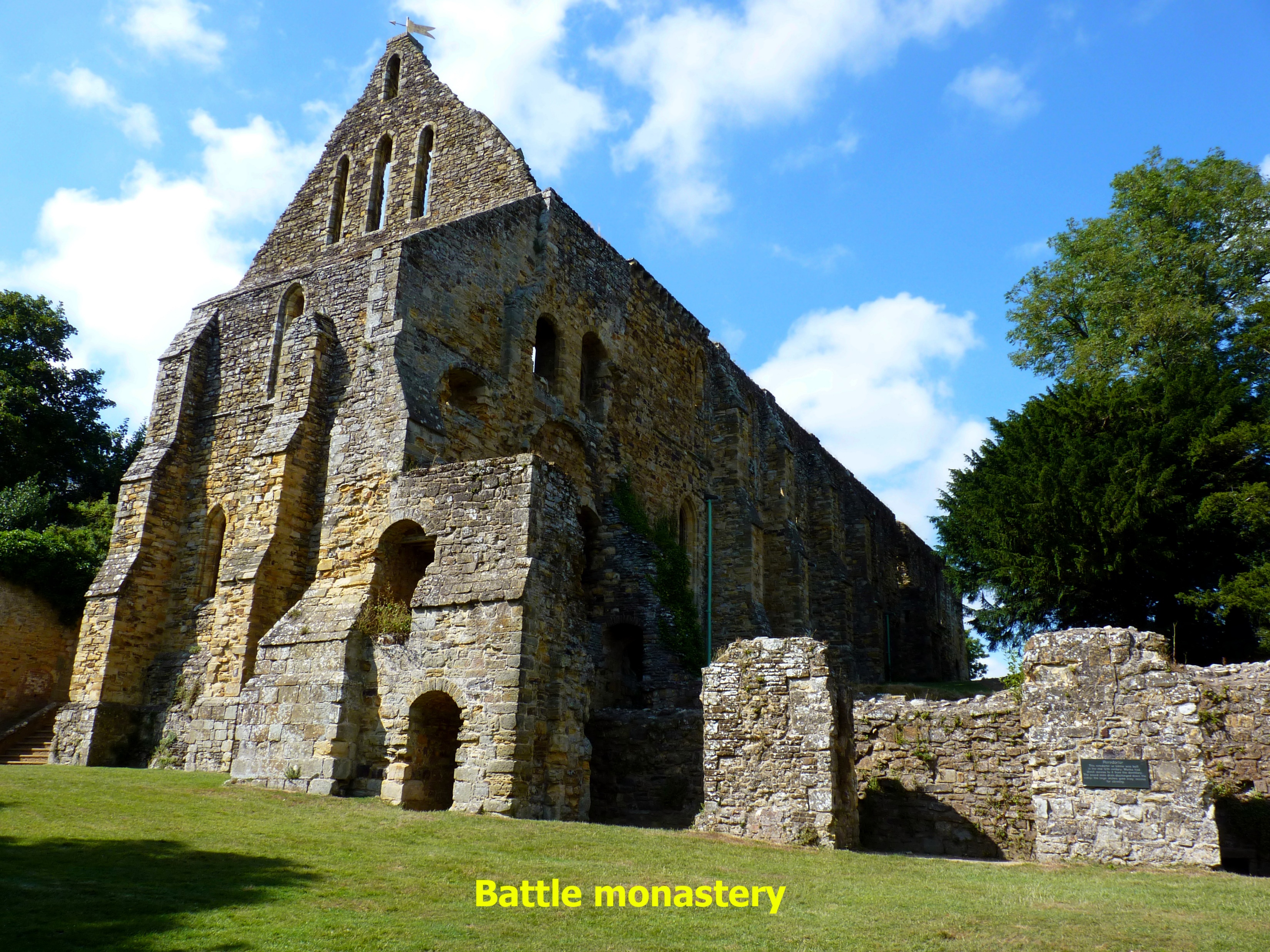 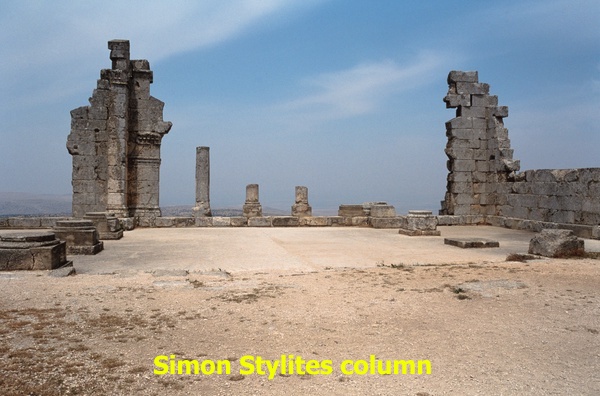 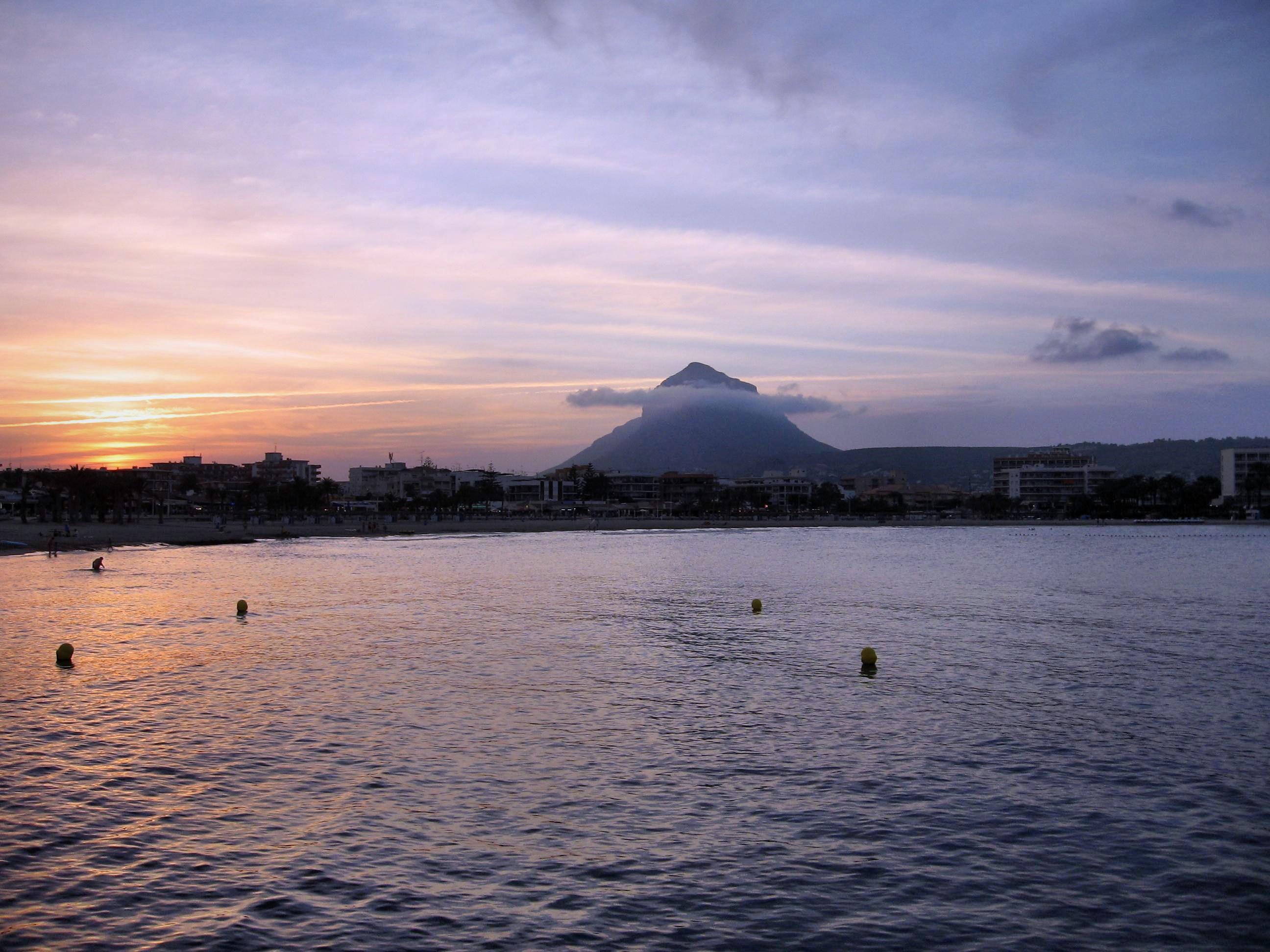 What in the World is Worldliness?John 17:13-19
Historical understanding
Modern equivalent
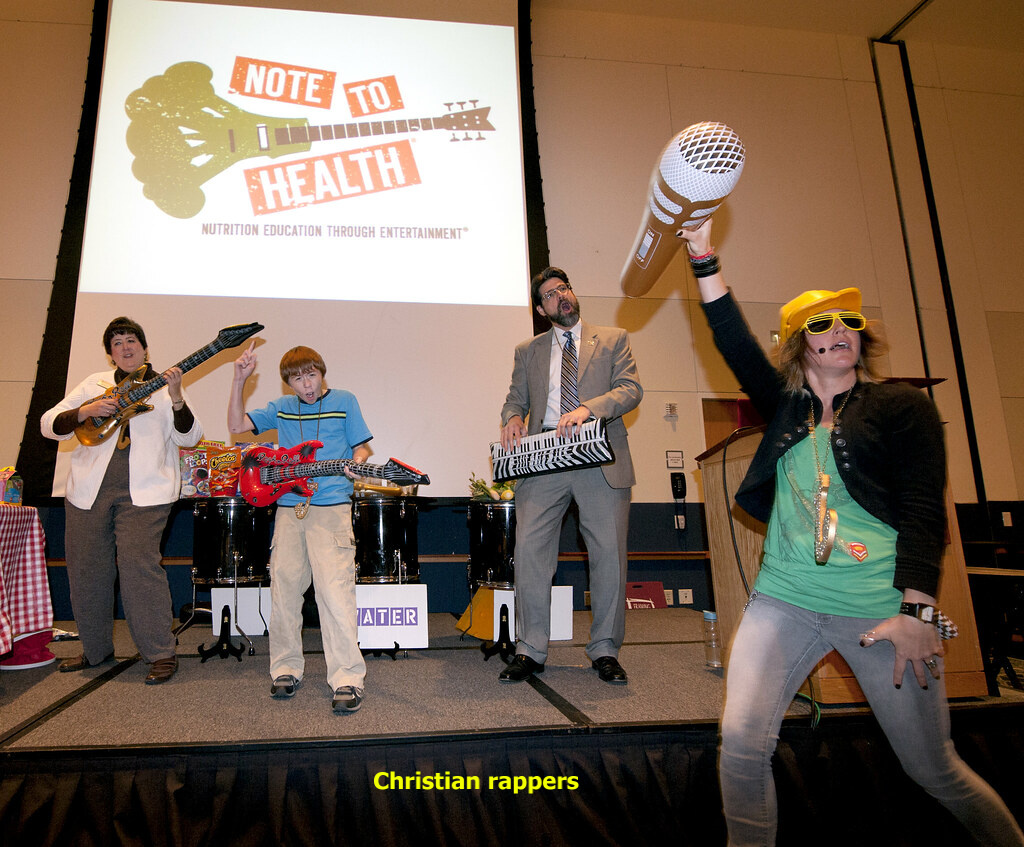 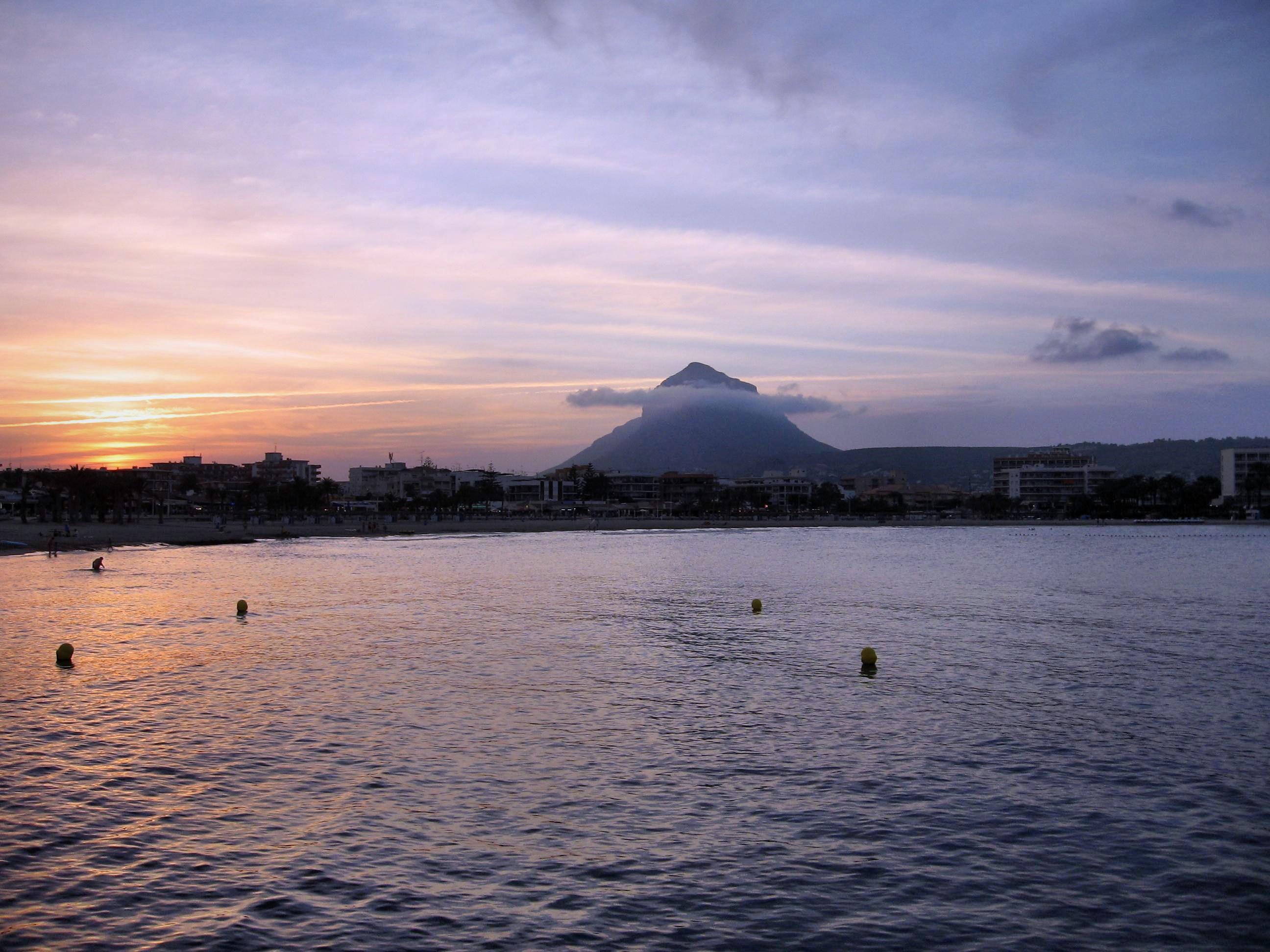 What in the World is Worldliness?John 17:13-19
Historical understanding
Modern equivalent
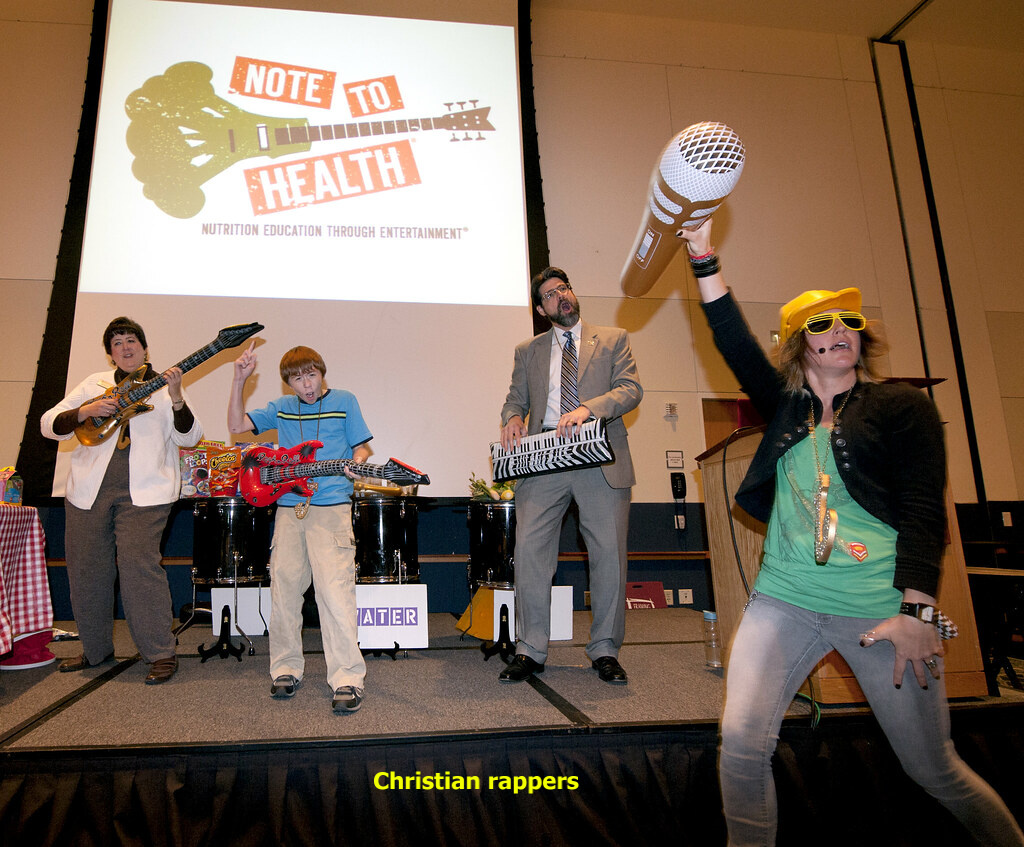 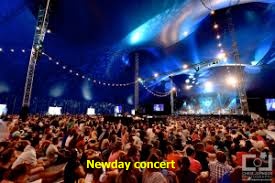 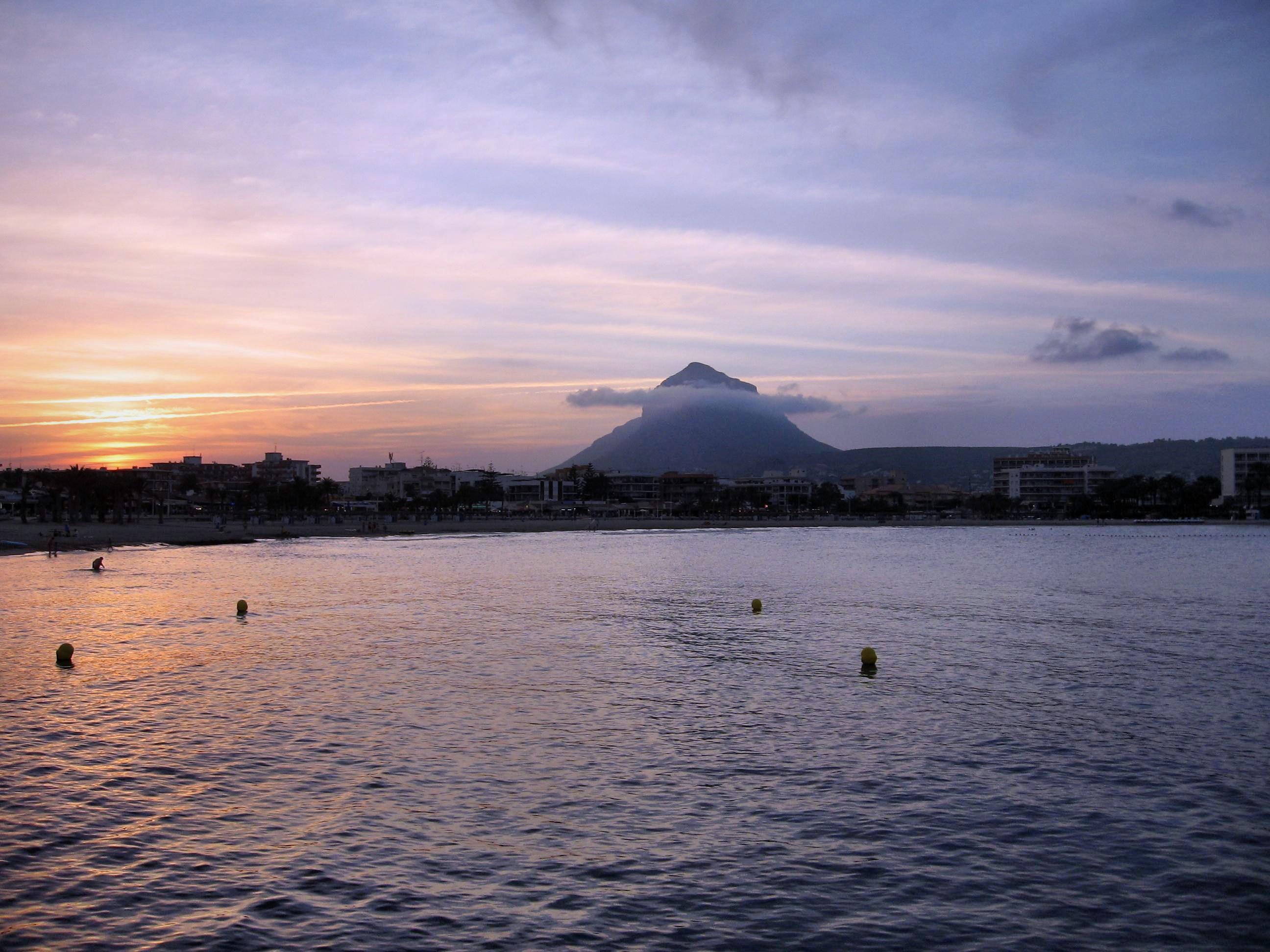 What in the World is Worldliness?John 17:13-19
Historical understanding
Modern equivalent
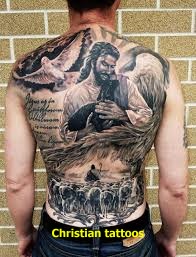 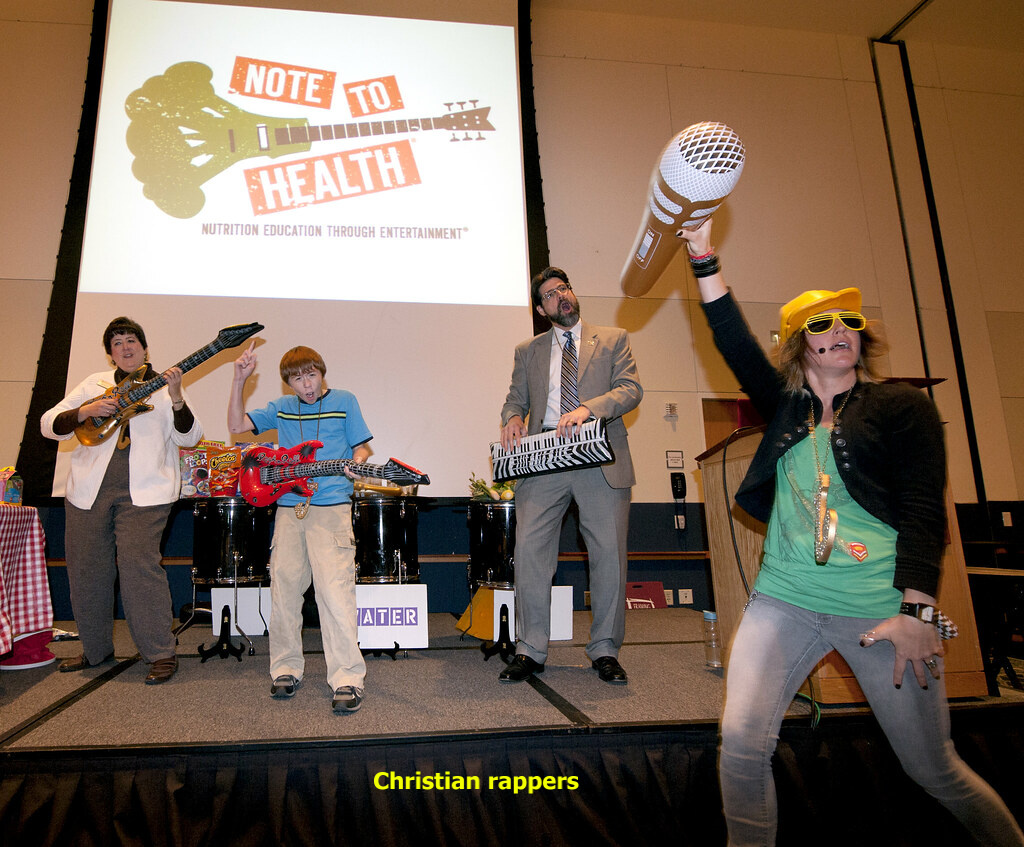 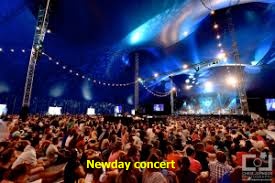 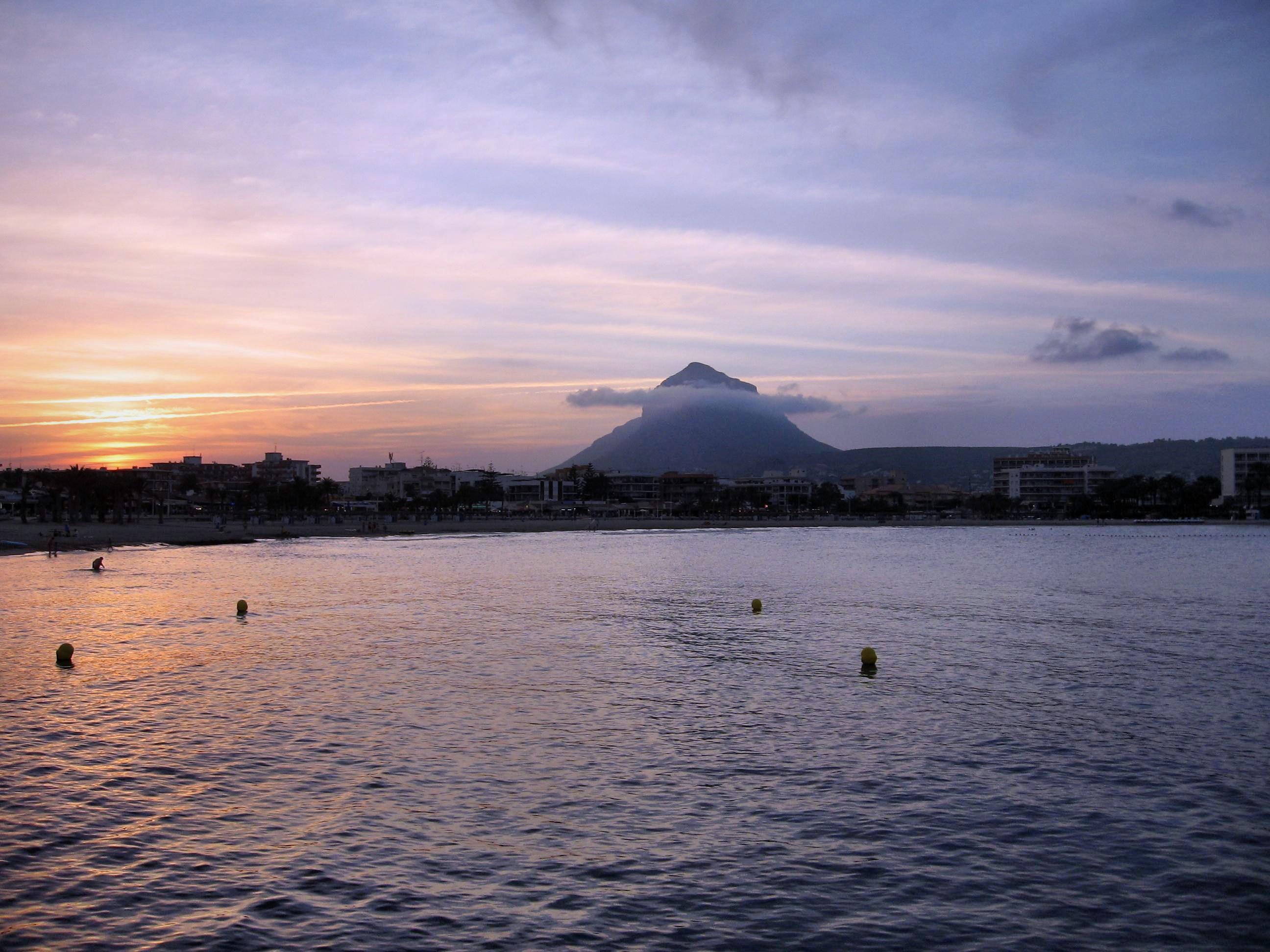 What in the World is Worldliness?John 17:13-19
Historical understanding
Modern equivalent
What is worldliness?
“Cosmos”
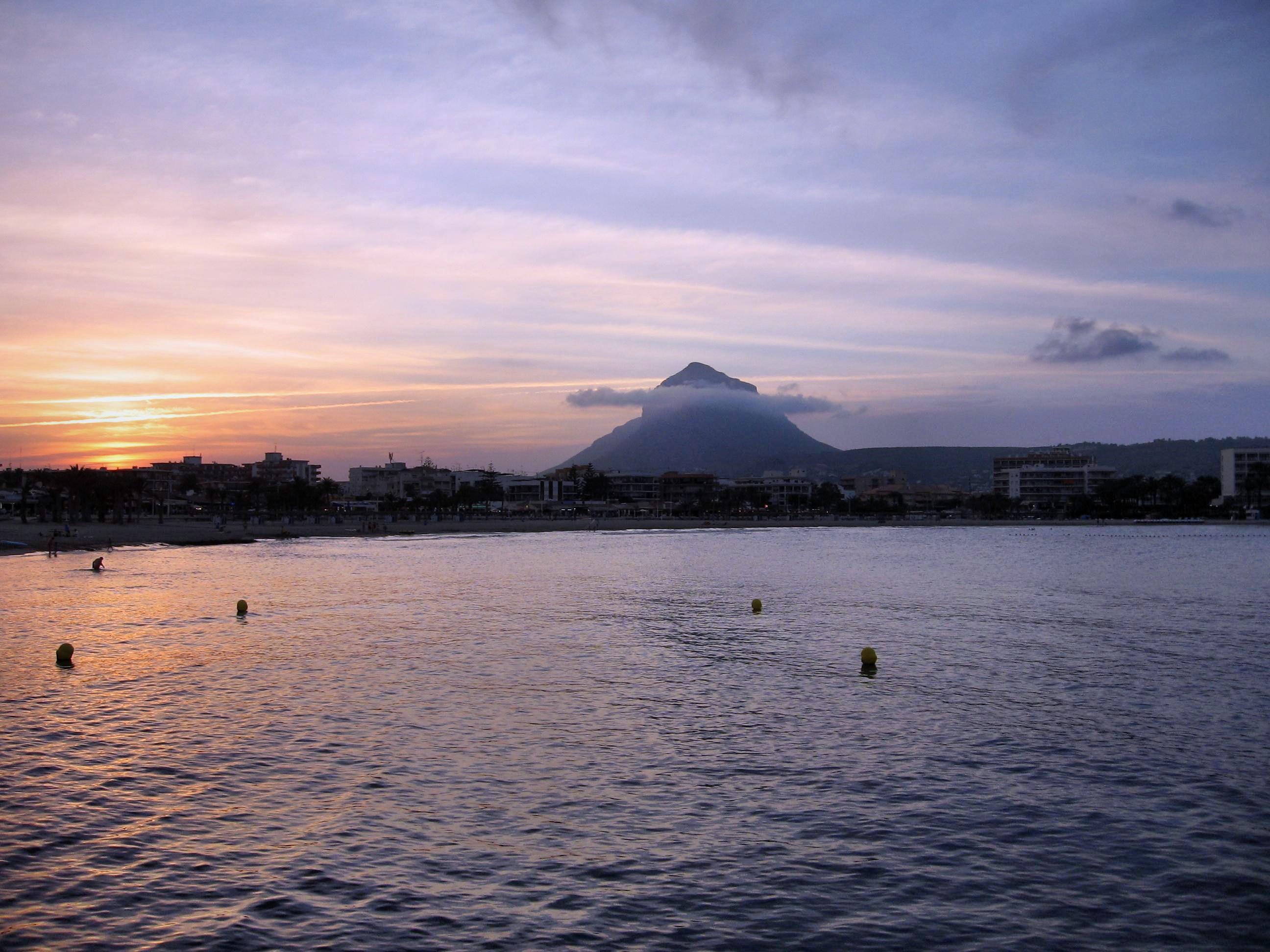 What in the World is Worldliness?John 17:13-19
Historical understanding
Modern equivalent
What is worldliness?
Cosmos = created order
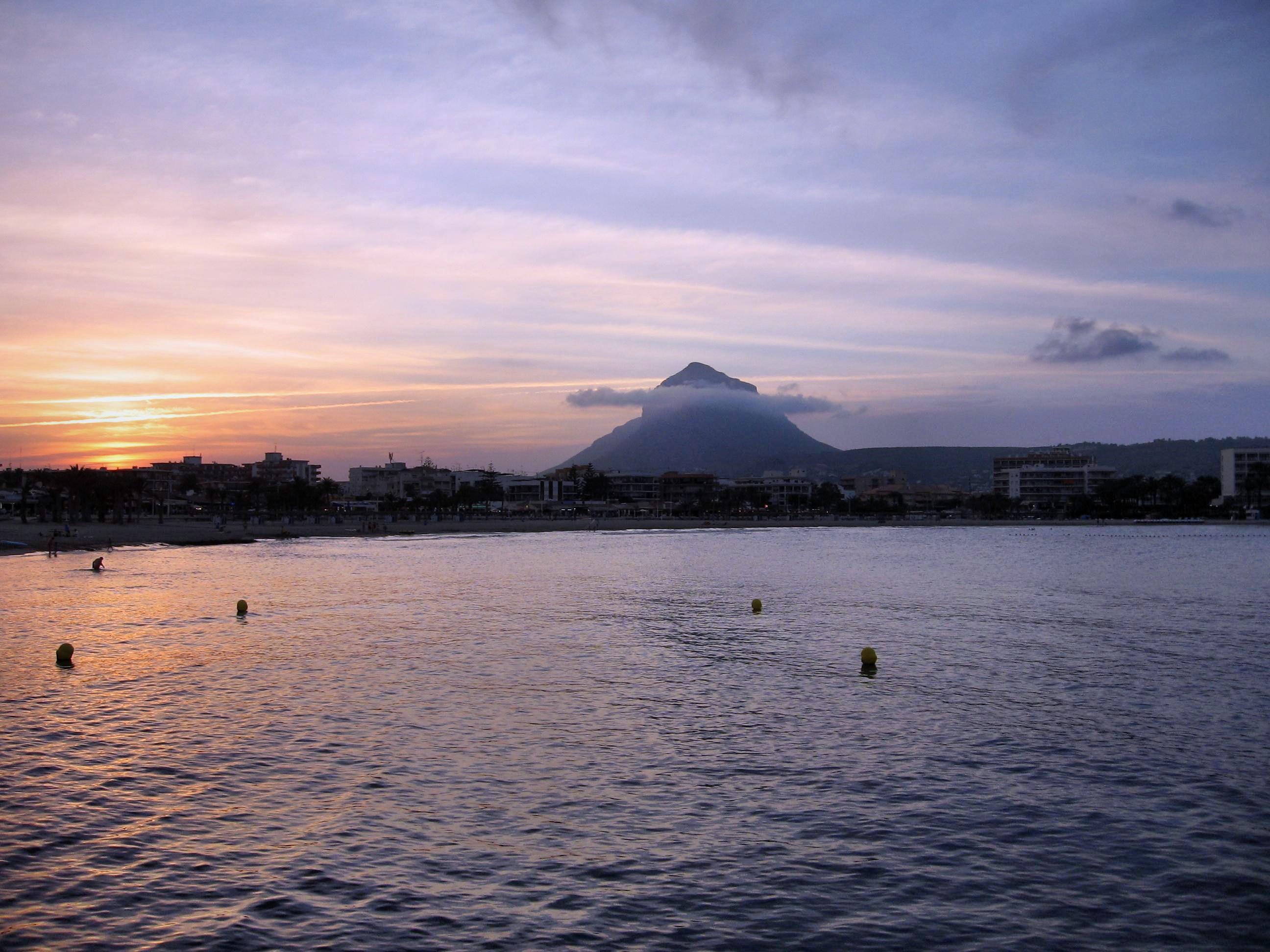 What in the World is Worldliness?John 17:13-19
Historical understanding
Modern equivalent
What is worldliness?
Cosmos = created order
Sinful world
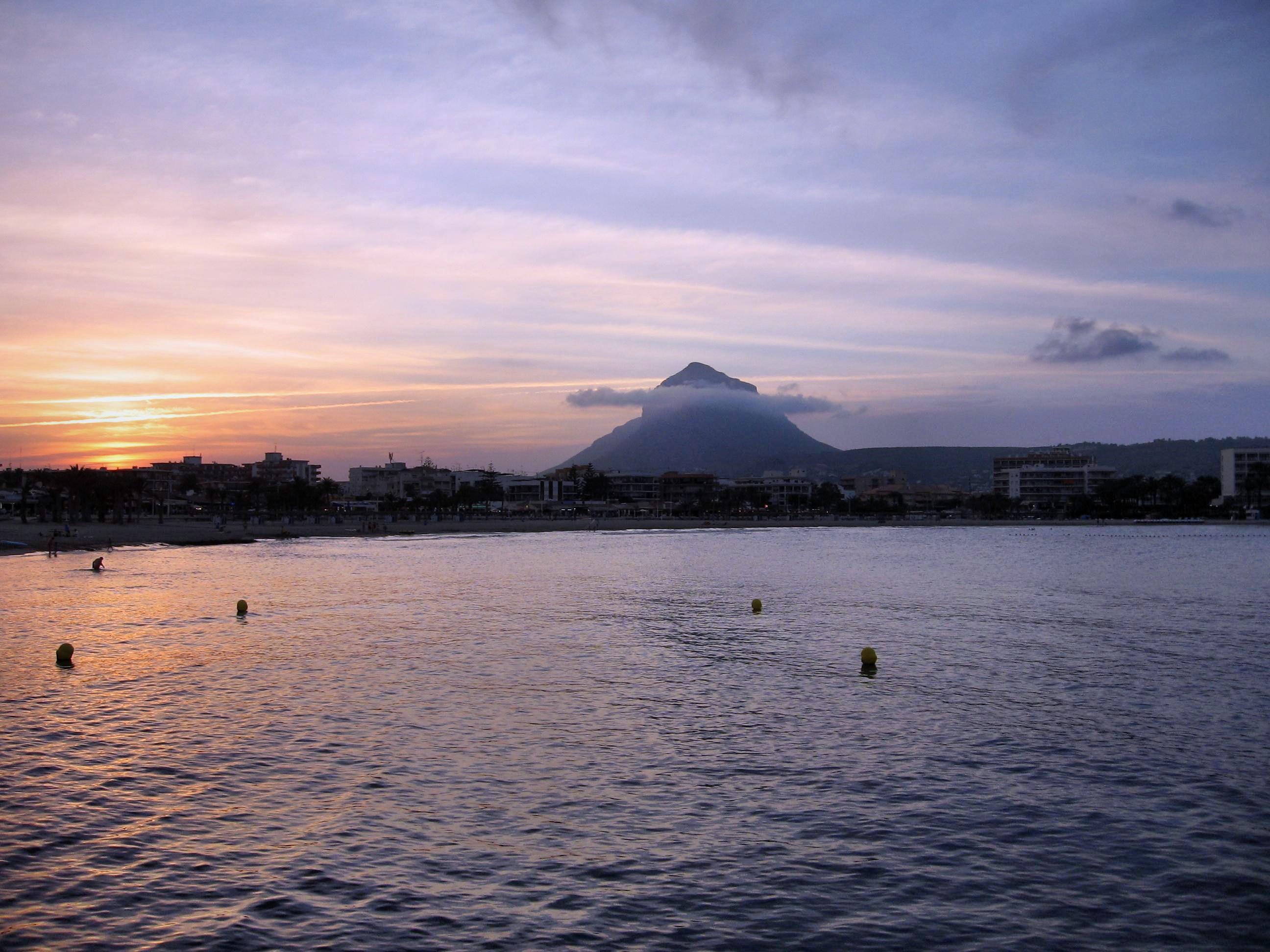 What in the World is Worldliness?John 17:13-19
In the world like Jesus
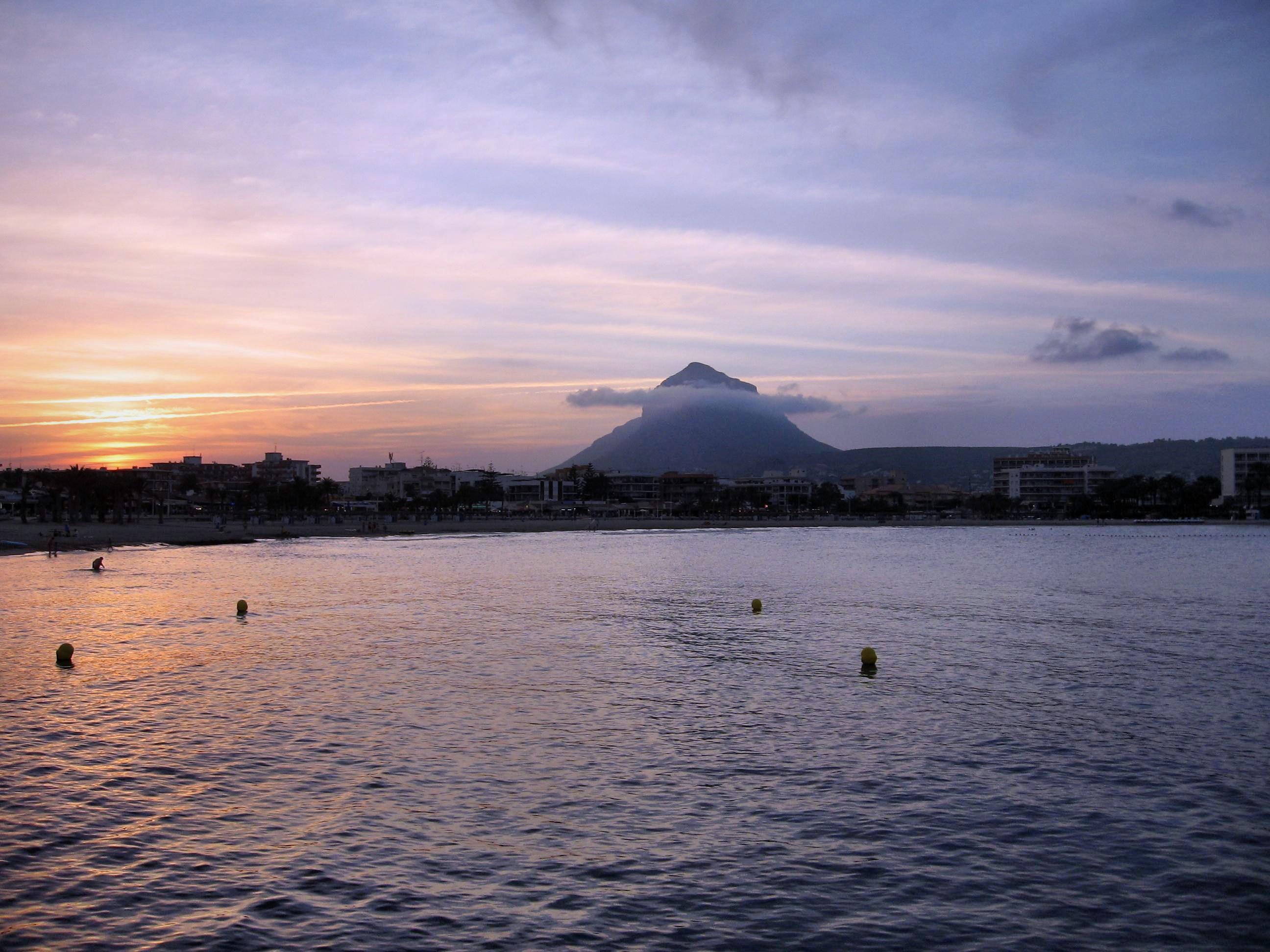 What in the World is Worldliness?John 17:13-19
In the world like Jesus
Jesus was fully engaged
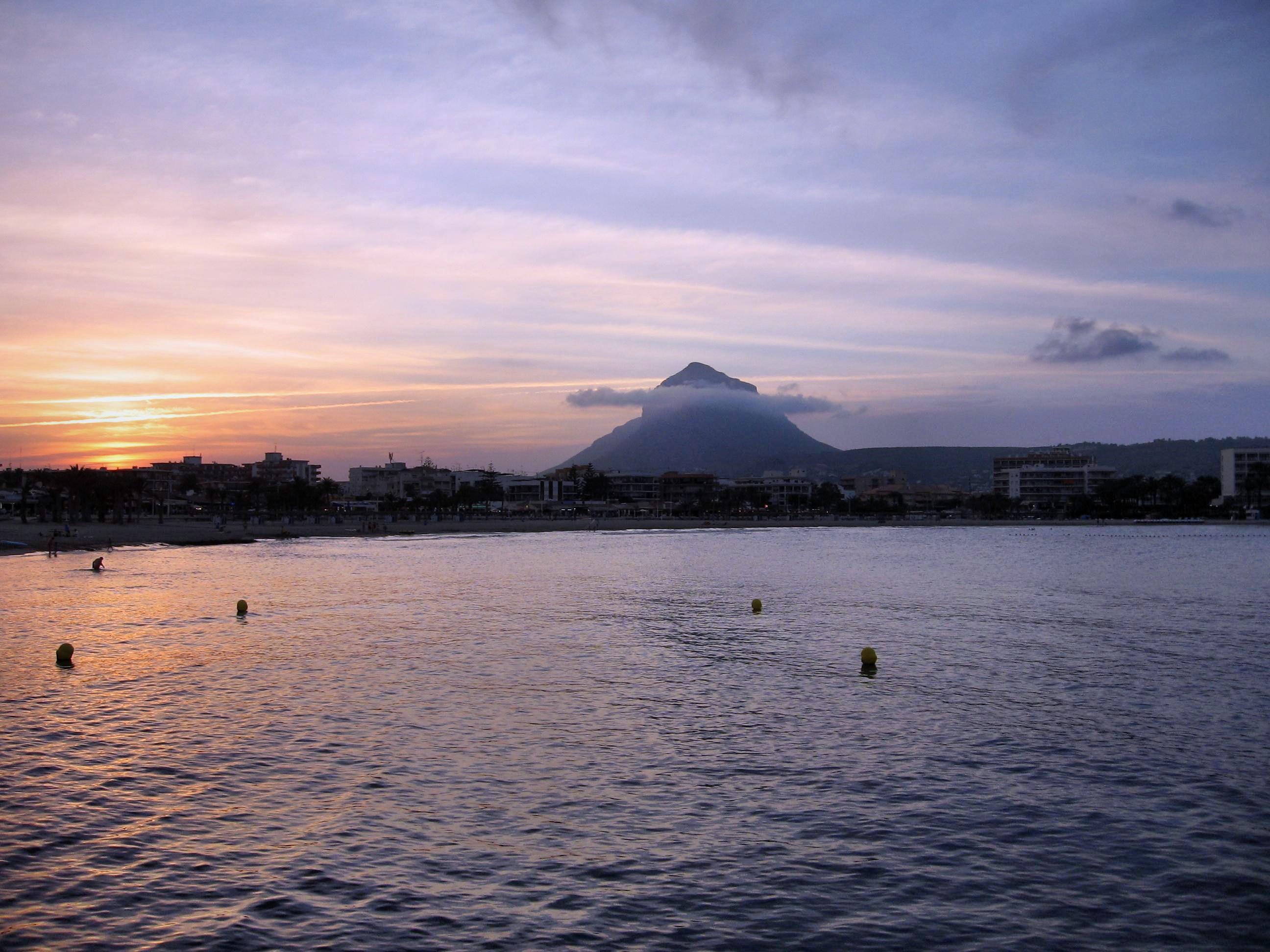 What in the World is Worldliness?John 17:13-19
In the world like Jesus
Jesus was fully engaged
No isolationism
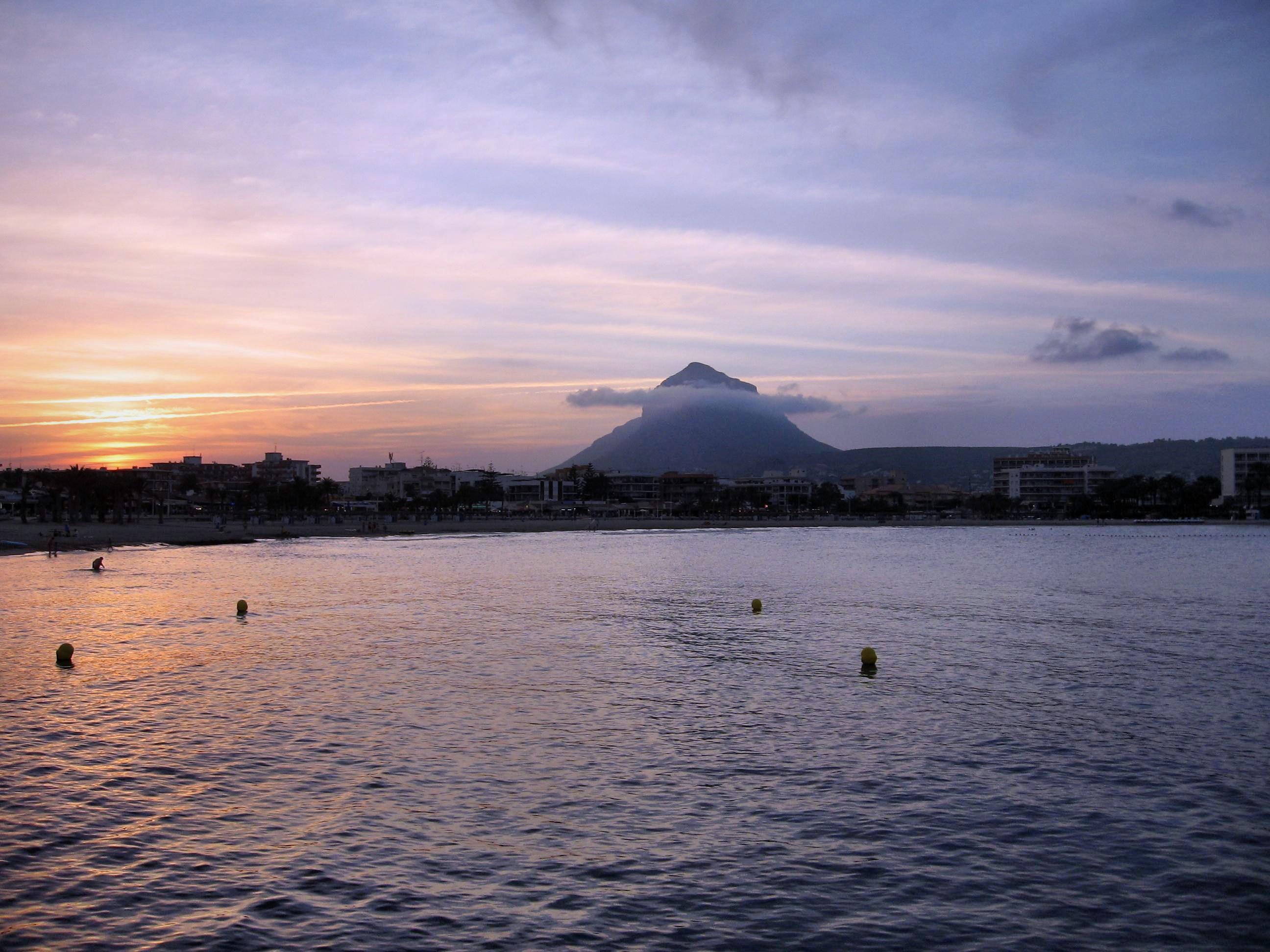 What in the World is Worldliness?John 17:13-19
In the world like Jesus
Jesus was fully engaged
No isolationism
No closing of eyes to sin
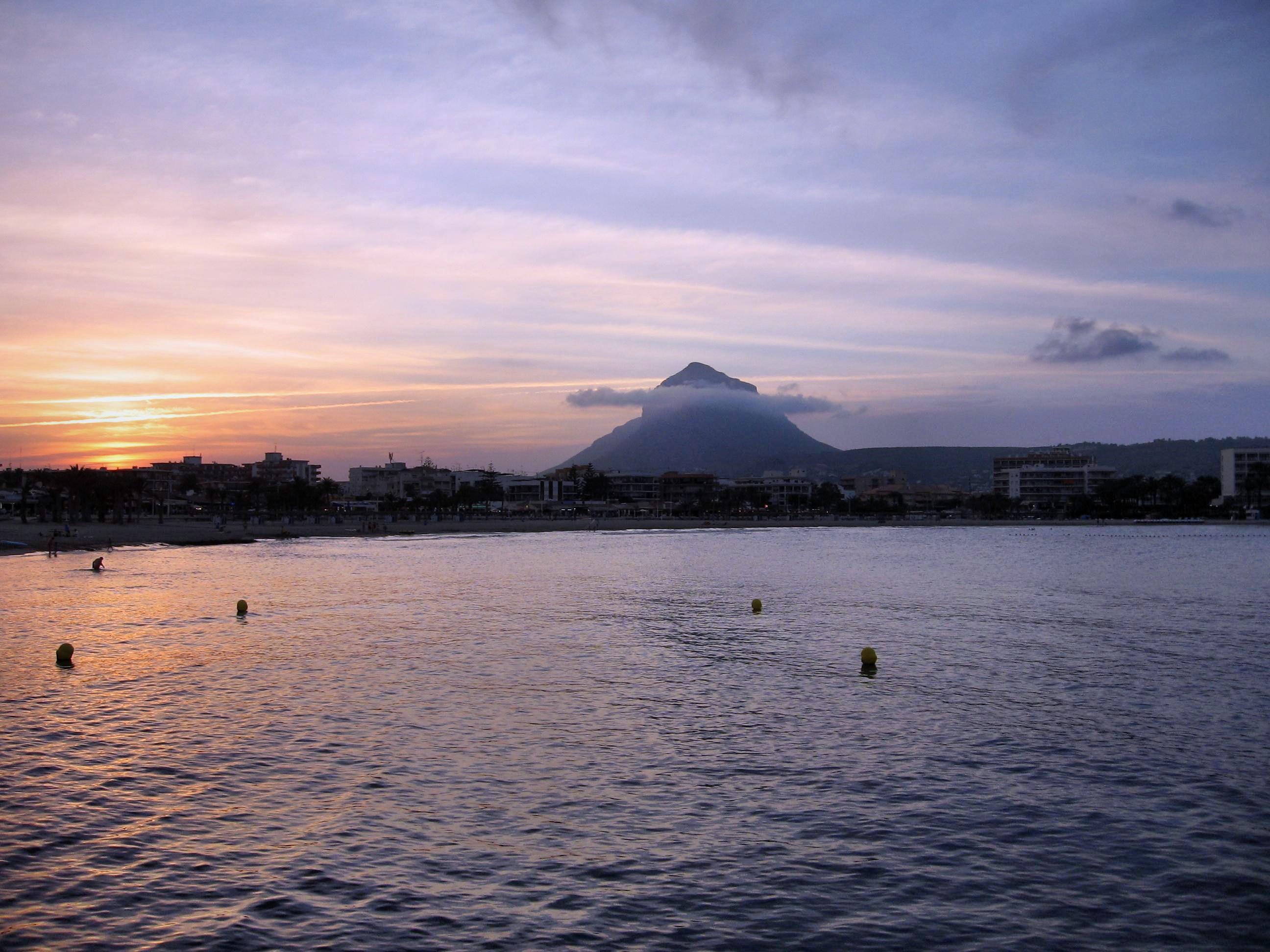 What in the World is Worldliness?John 17:13-19
In the world like Jesus
Jesus was fully engaged
No isolationism
No closing of eyes to sin
Remain alert
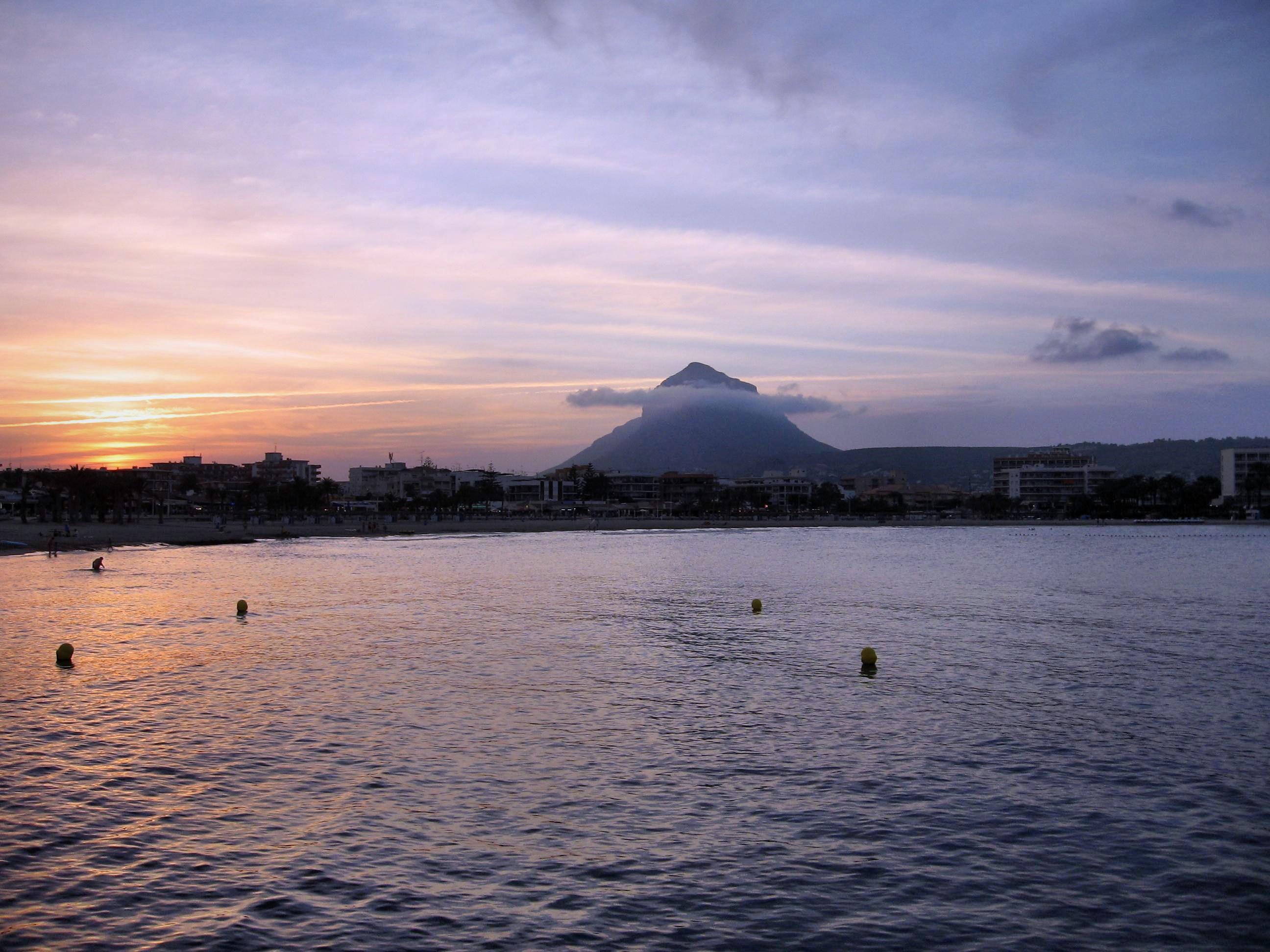 What in the World is Worldliness?John 17:13-19
In the world like Jesus
Jesus was fully engaged
Jesus’ divine mission
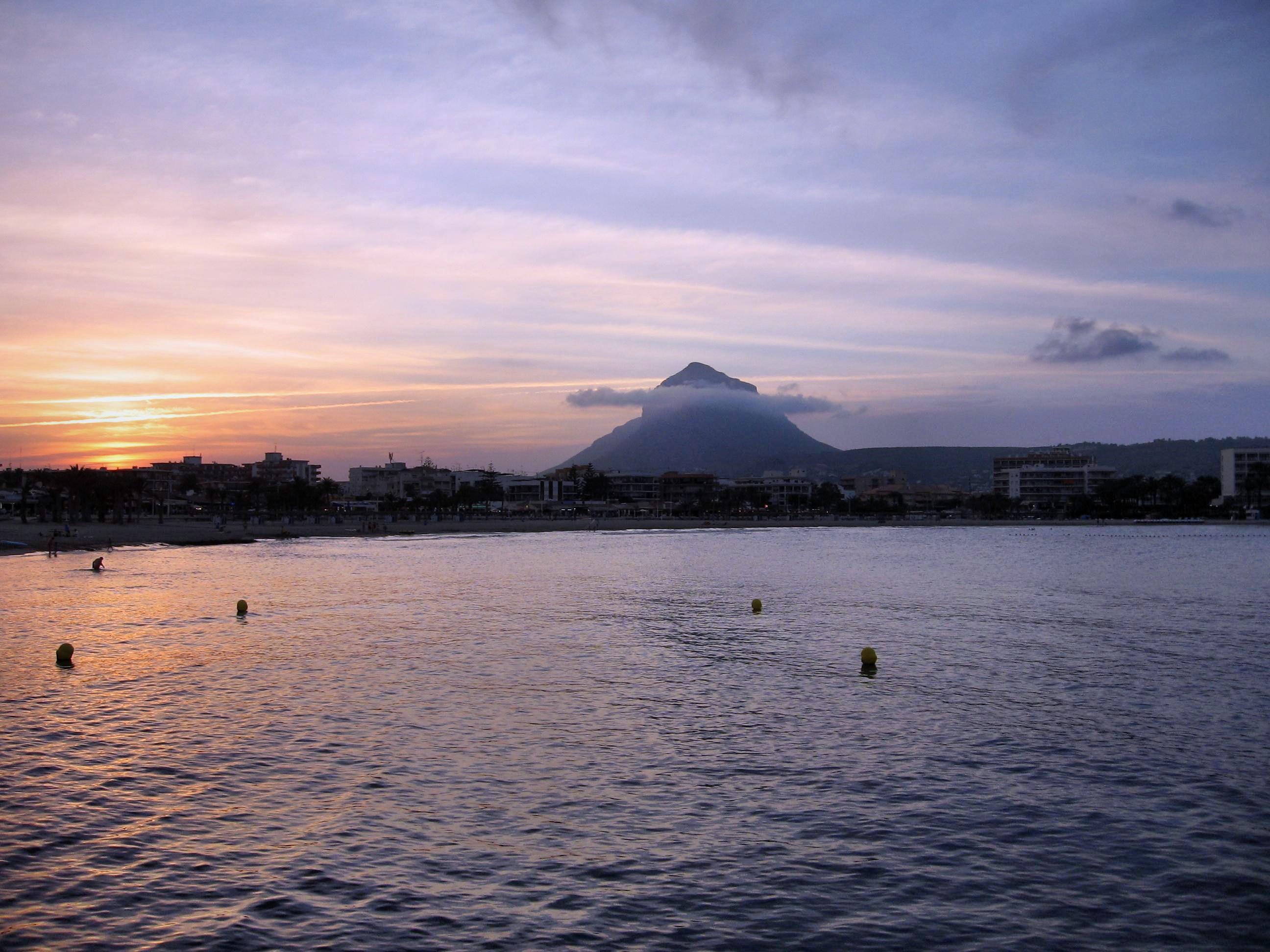 What in the World is Worldliness?John 17:13-19
In the world like Jesus
Jesus was fully engaged
Jesus’ divine mission
Our mission
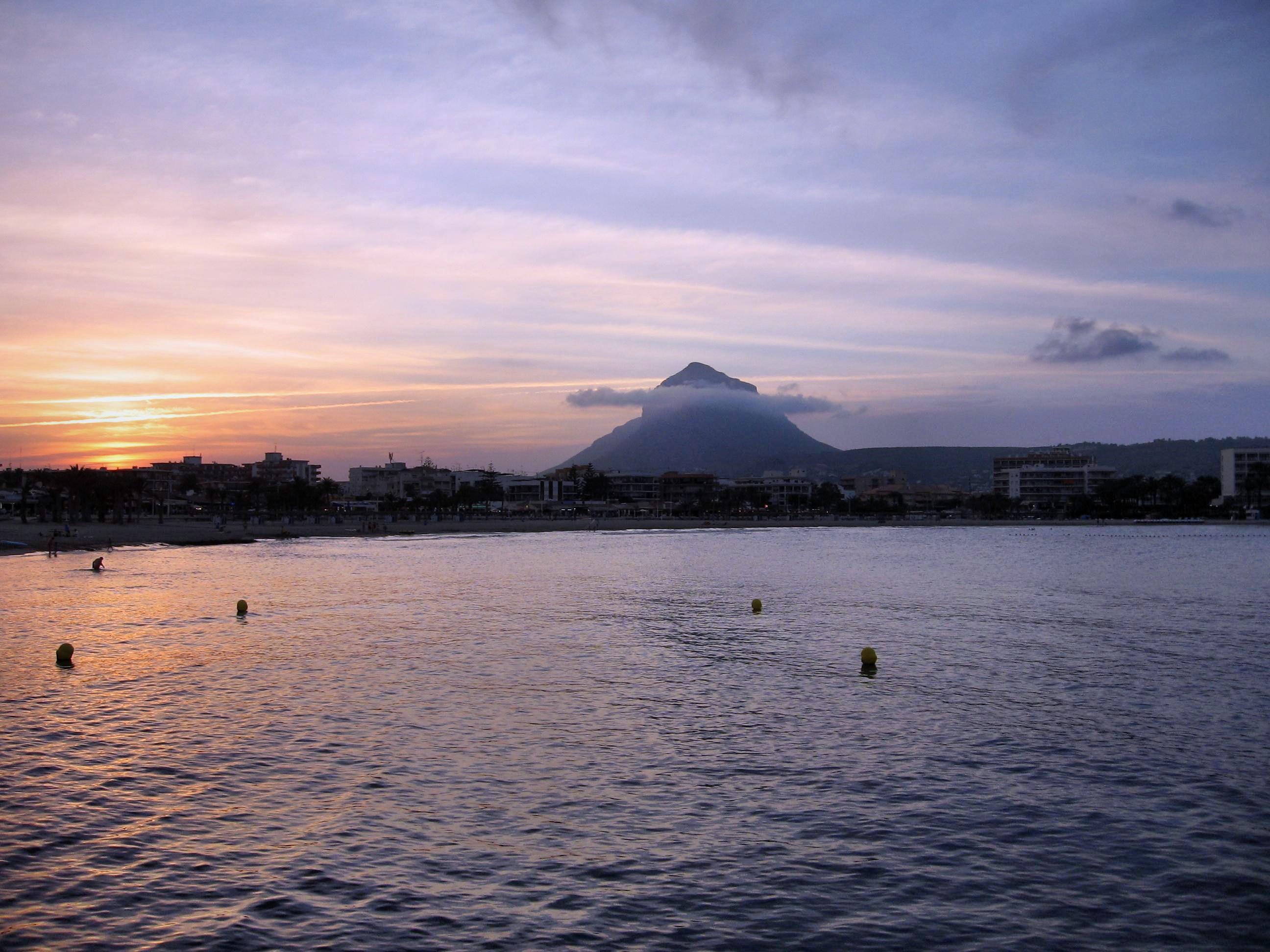 What in the World is Worldliness?John 17:13-19
In the world like Jesus
Jesus was fully engaged
Jesus’ divine mission
Our mission
Remain focussed
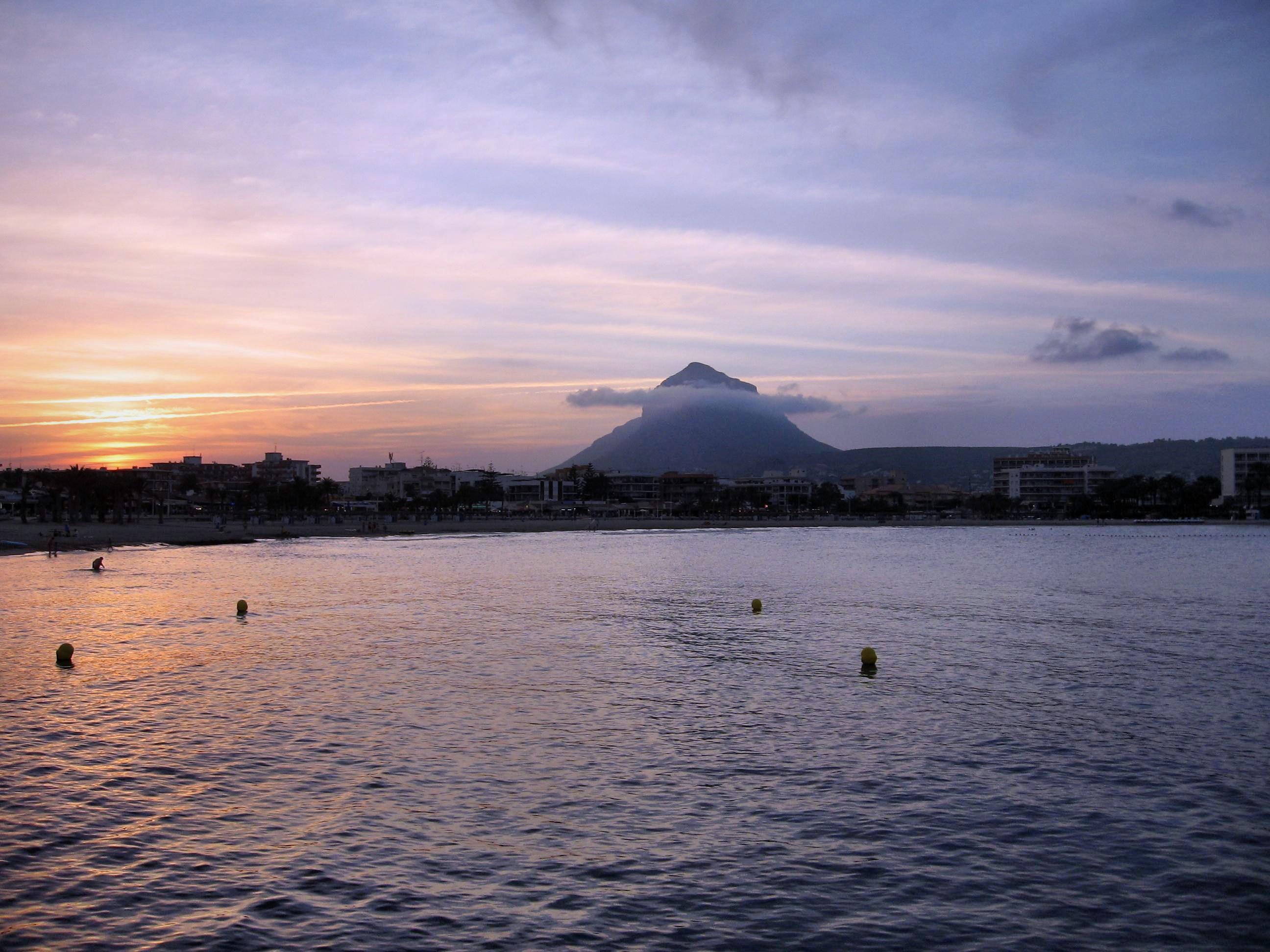 What in the World is Worldliness?John 17:13-19
In the world like Jesus
Jesus was fully engaged
Jesus’ divine mission
Jesus’ opposition
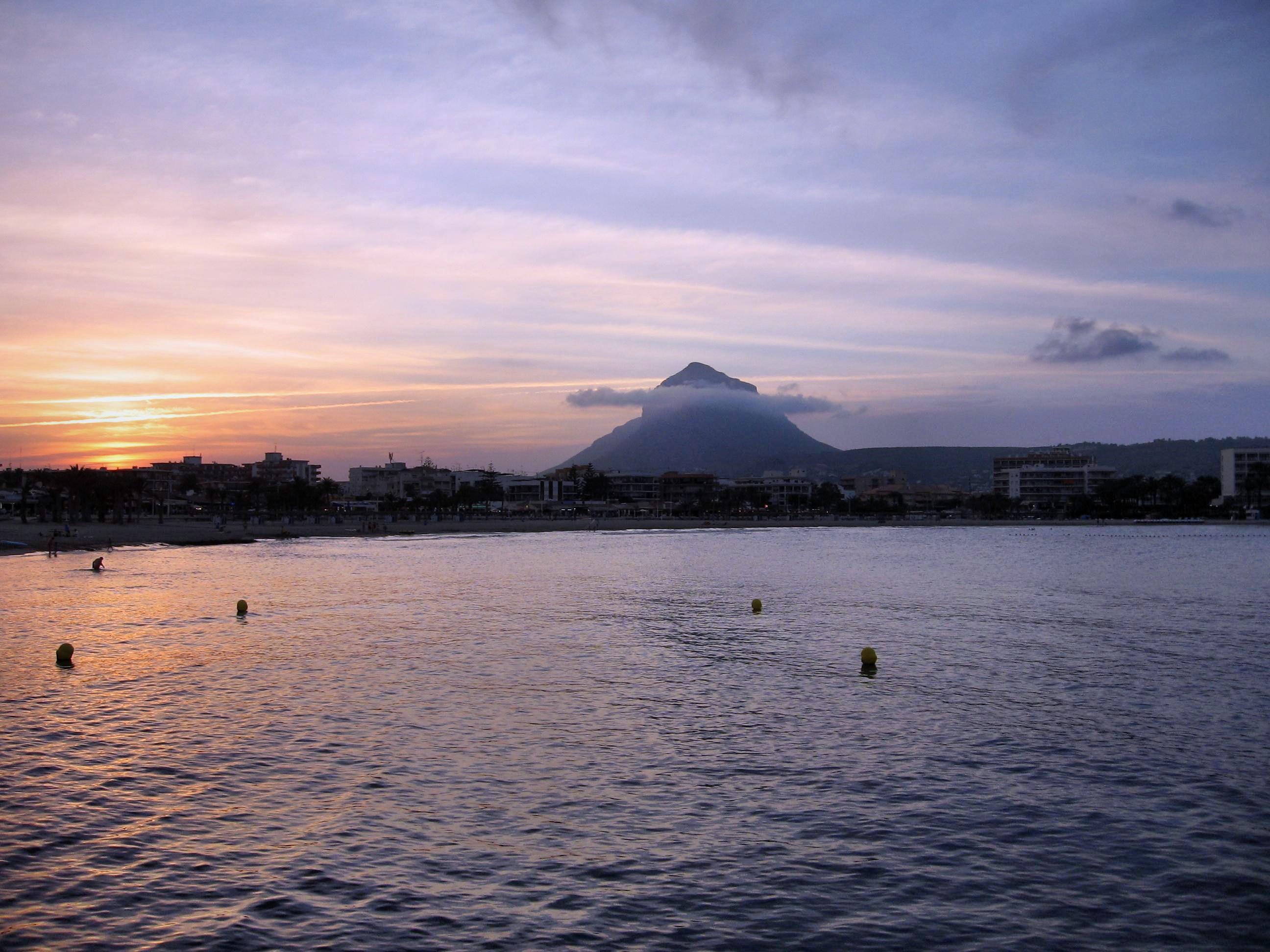 What in the World is Worldliness?John 17:13-19
In the world like Jesus
Distinctive like Jesus
“They are not of the world, anymore than I am of the world” (vv.14b,16)
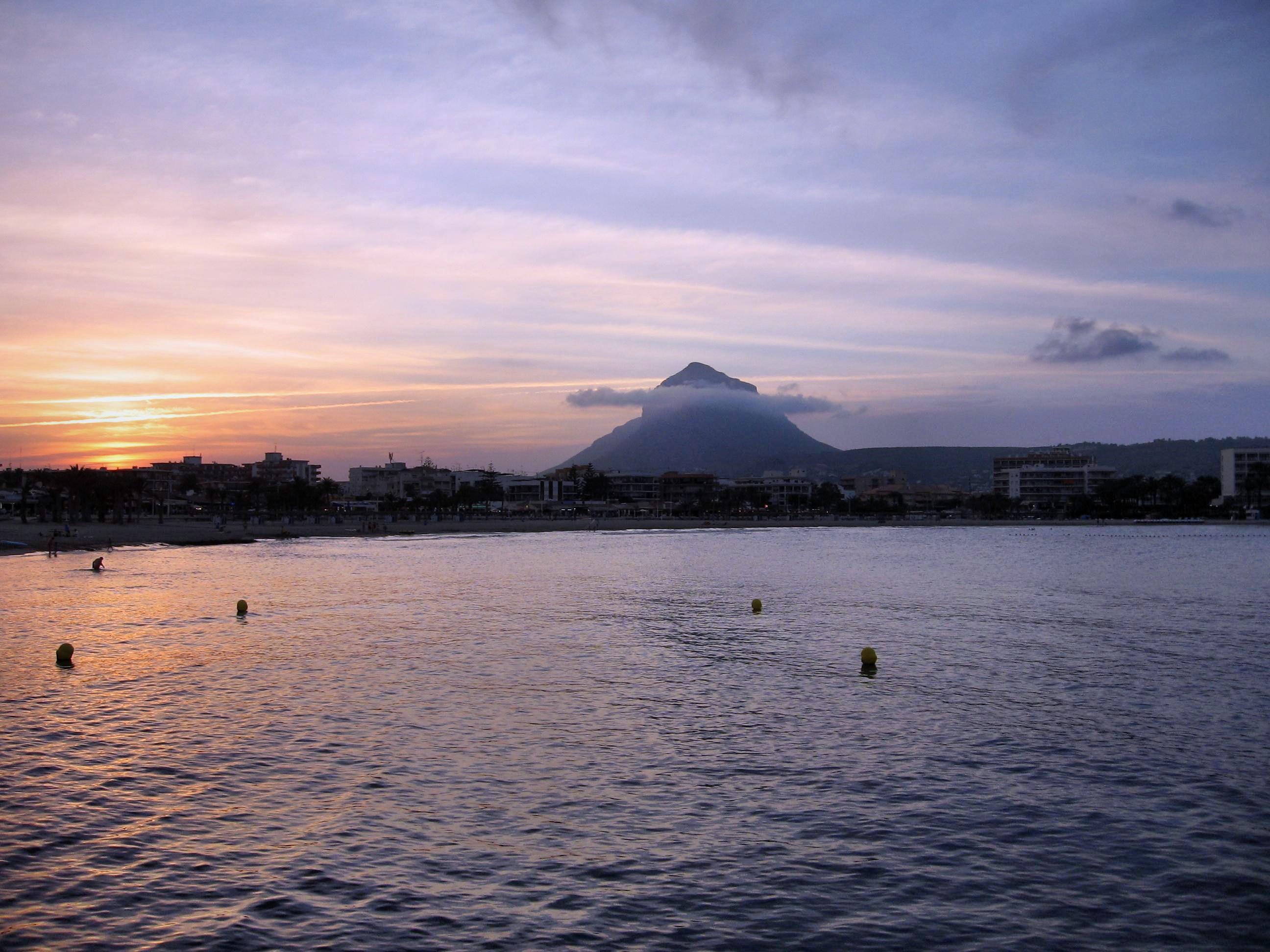 What in the World is Worldliness?John 17:13-19
In the world like Jesus
Distinctive like Jesus
The way to genuine joy v.13
“I am coming to you now, but I say these things while I am still in the world, so that they may have the full measure of my joy within them.”
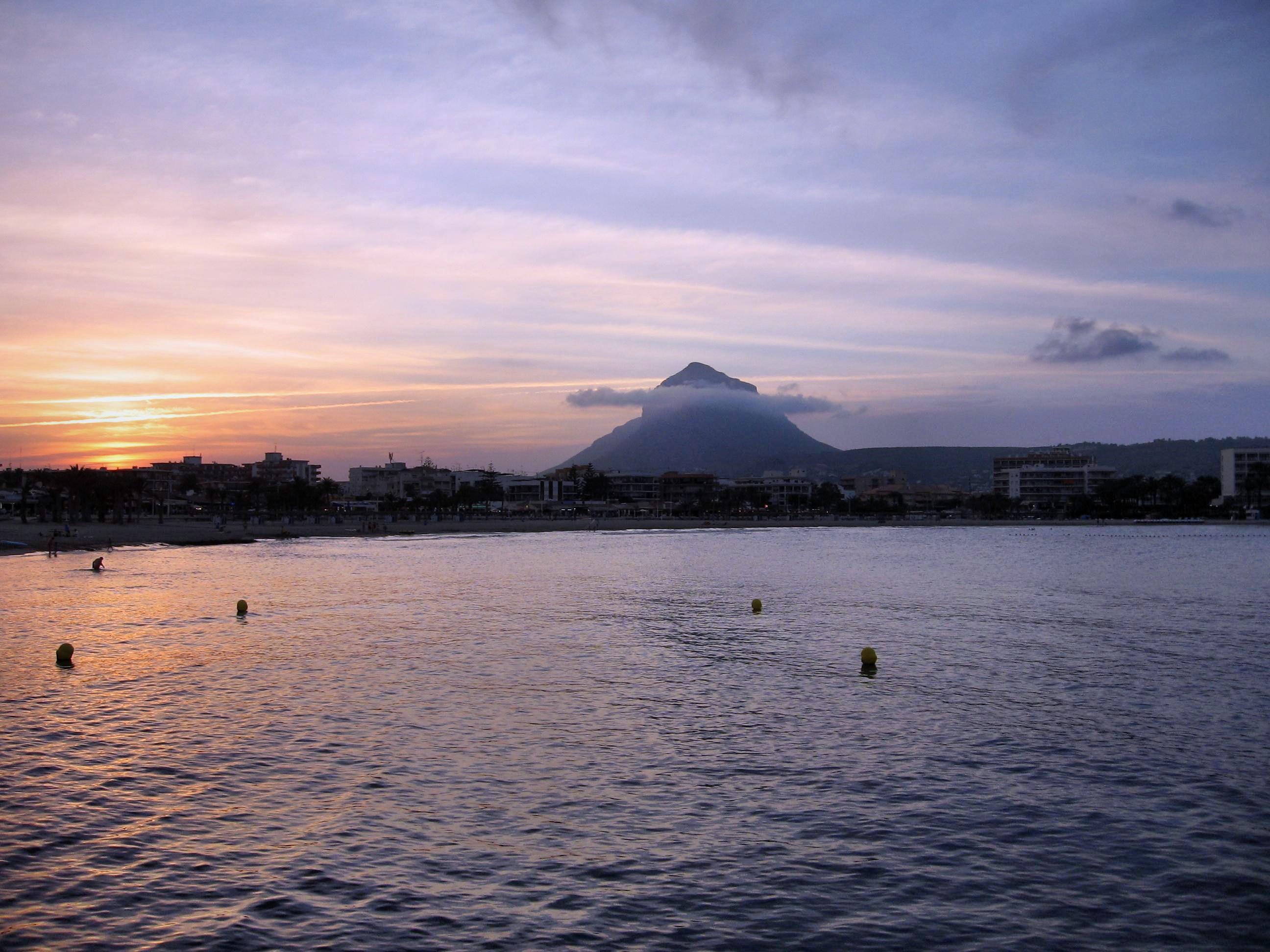 What in the World is Worldliness?John 17:13-19
In the world like Jesus
Distinctive like Jesus
The way to genuine joy v.13
Need for separate origin
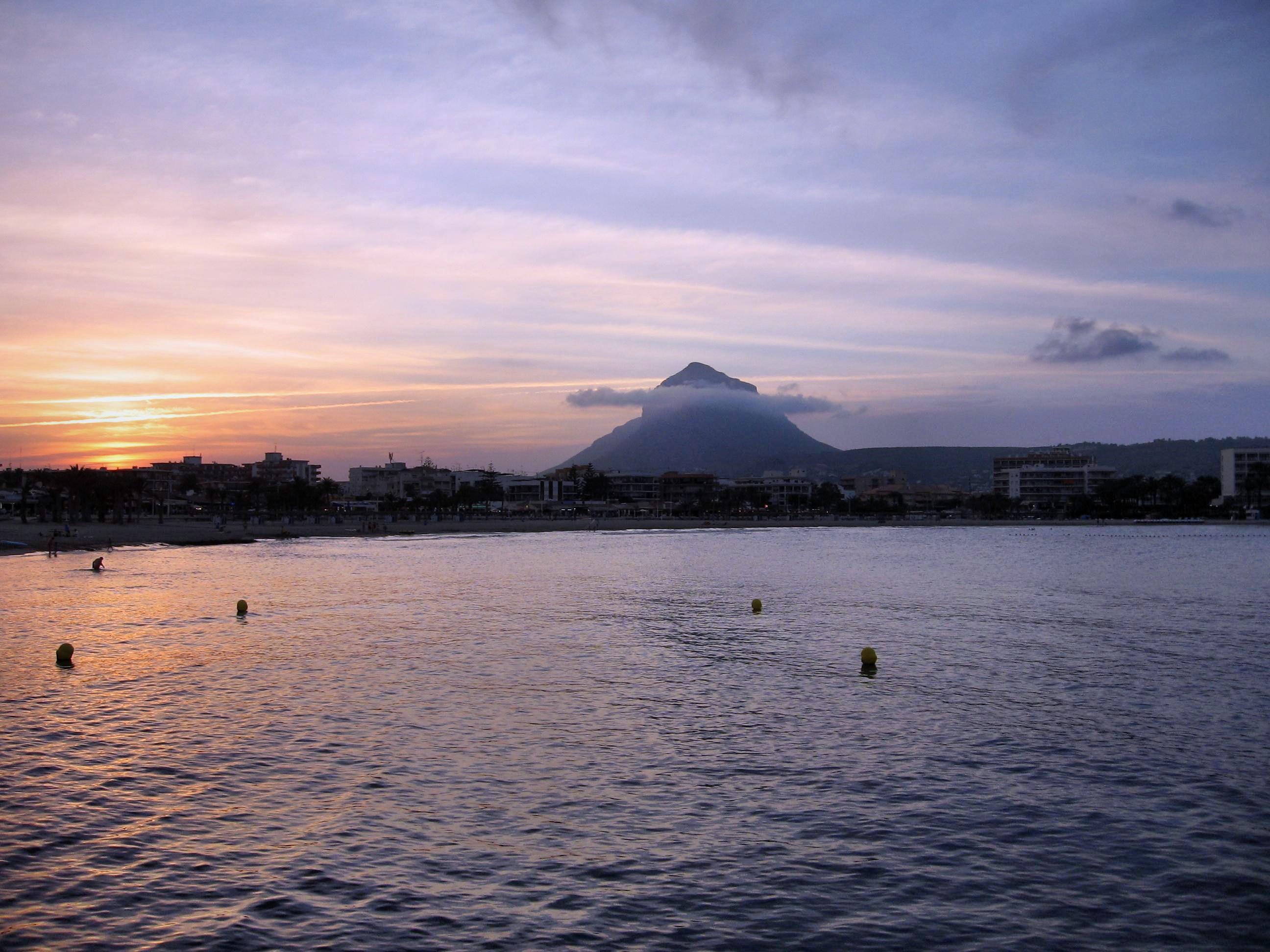 What in the World is Worldliness?John 17:13-19
In the world like Jesus
Distinctive like Jesus
The way to genuine joy v.13
Need for separate origin
New mindset
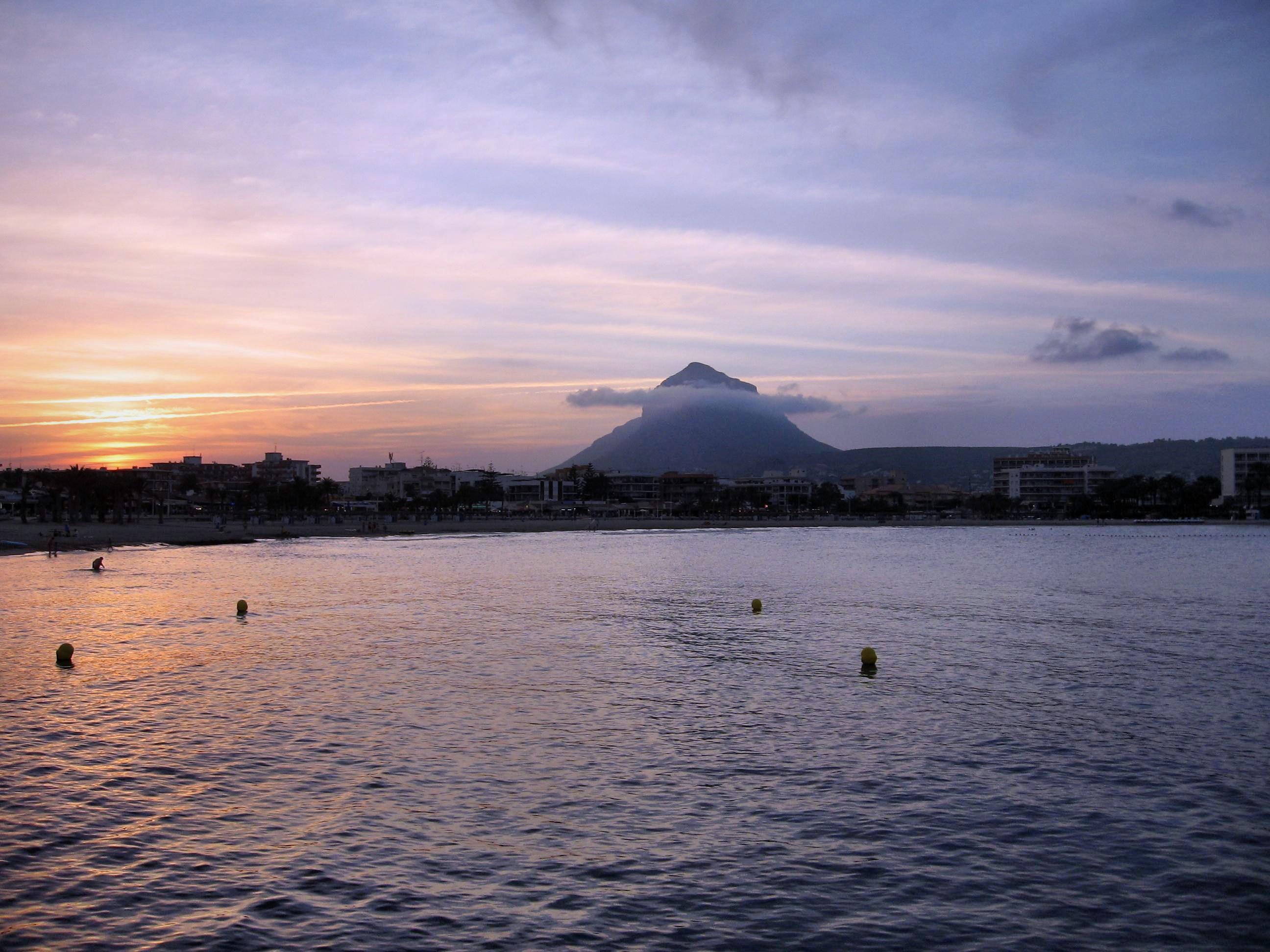 What in the World is Worldliness?John 17:13-19
In the world like Jesus
Distinctive like Jesus
The way to genuine joy v.13
Need for separate origin
New mindset
New Scriptural diet
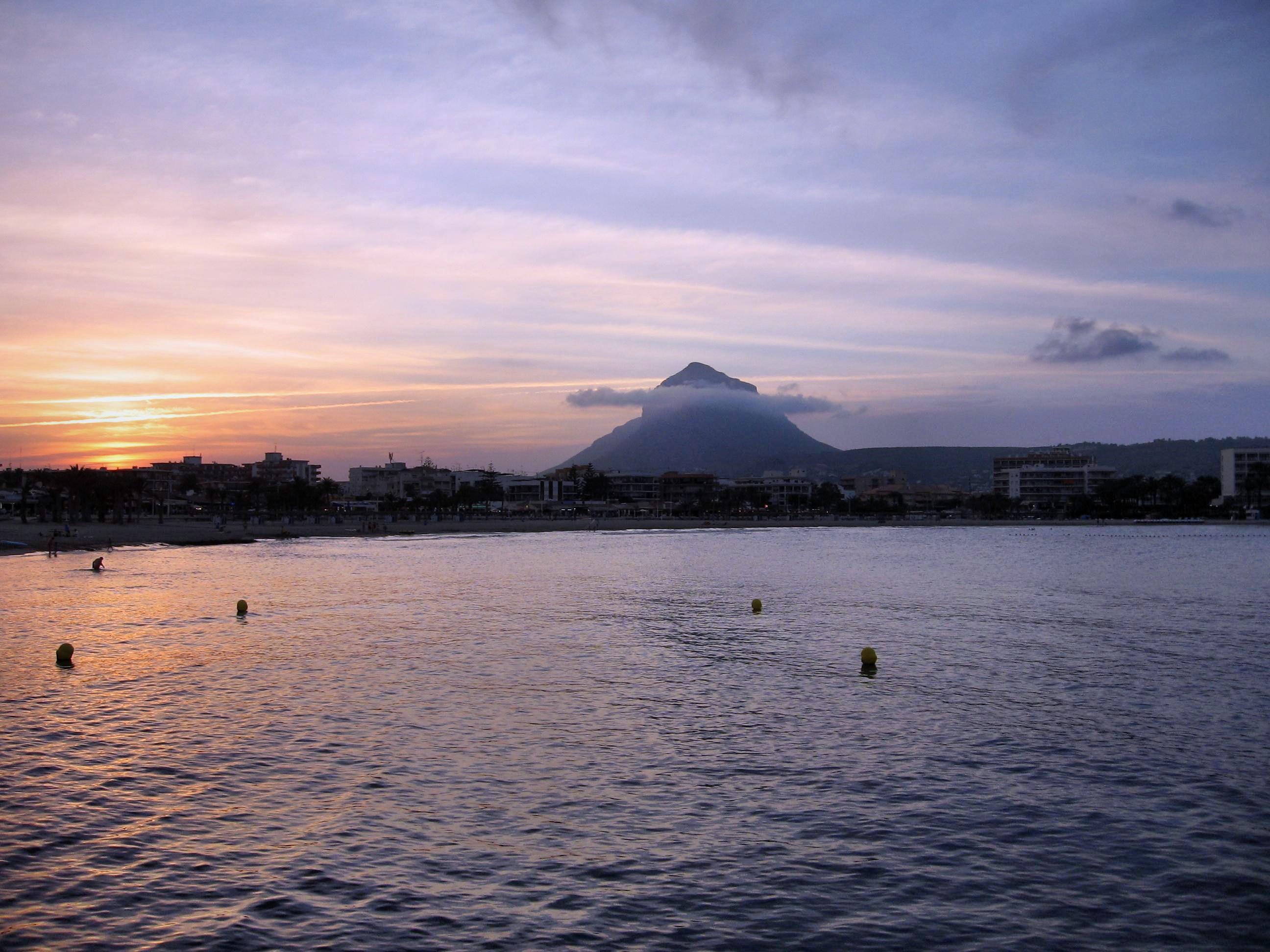 What in the World is Worldliness?John 17:13-19
In the world like Jesus
Distinctive like Jesus
The way to genuine joy v.13
Need for separate origin
New mindset
New Scriptural diet
God’s word = “the truth!”
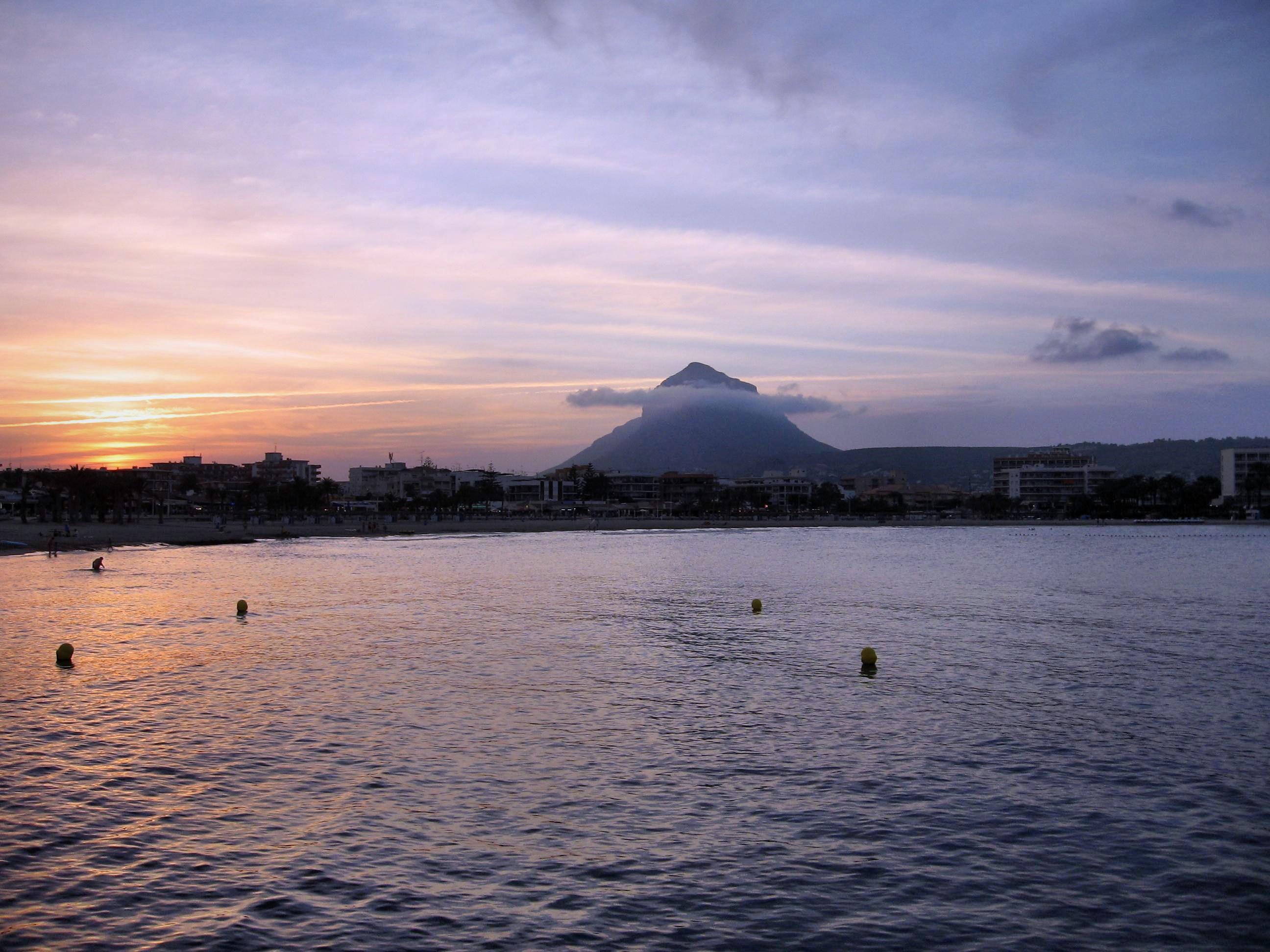 What in the World is Worldliness?John 17:13-19
In the world like Jesus
Distinctive like Jesus
The way to genuine joy v.13
Need for separate origin
New mindset
New Scriptural diet
God’s word = “the truth!”
The truth sanctifies
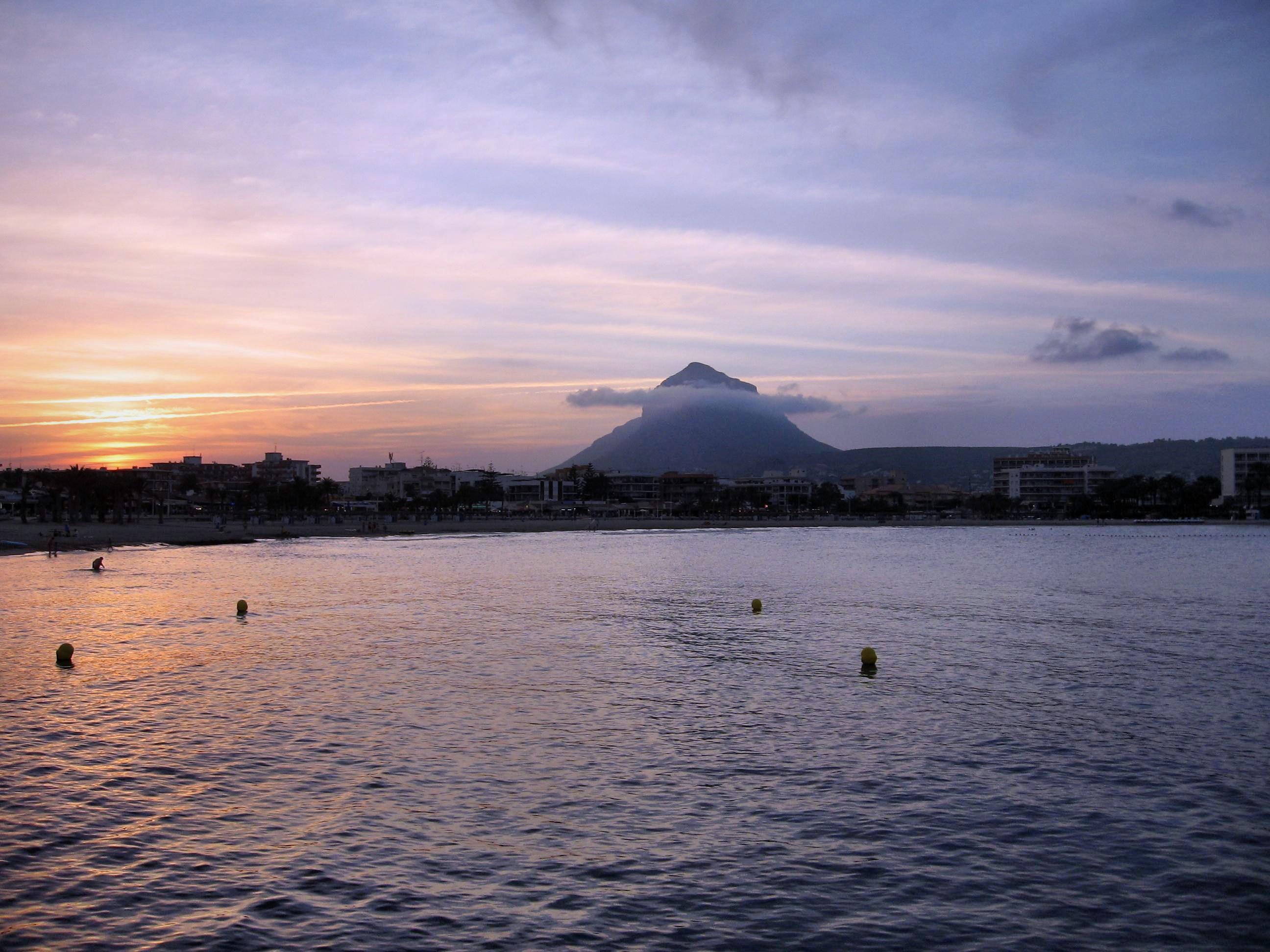 What in the World is Worldliness?John 17:13-19
In the world like Jesus
Distinctive like Jesus
The way to genuine joy v.13
Need for separate origin
New mindset
 Obedience to God’s word
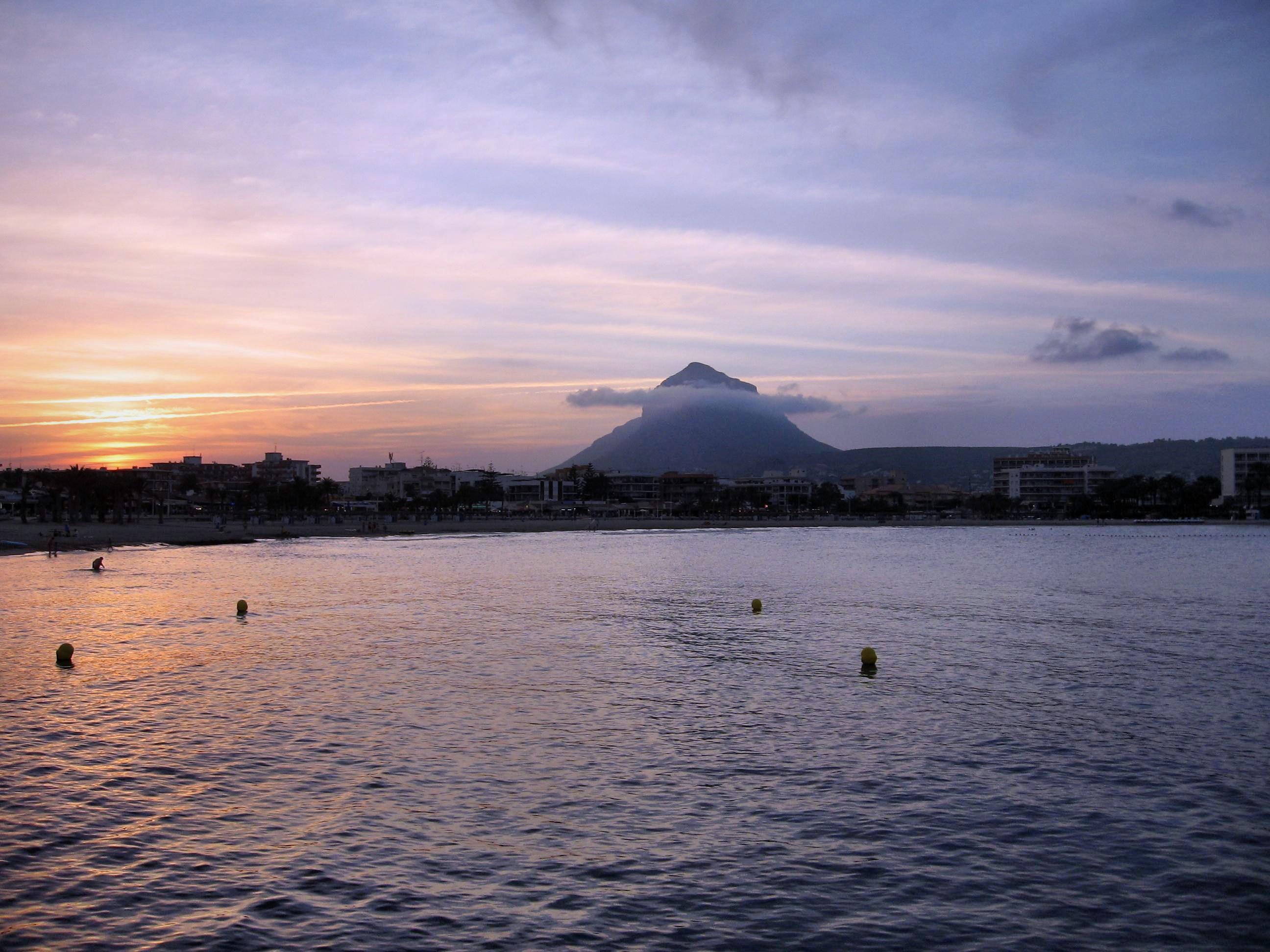 What in the World is Worldliness?John 17:13-19
In the world like Jesus
Distinctive like Jesus
The way to genuine joy v.13
Need for separate origin
New mindset
 Obedience to God’s word
Related to witness
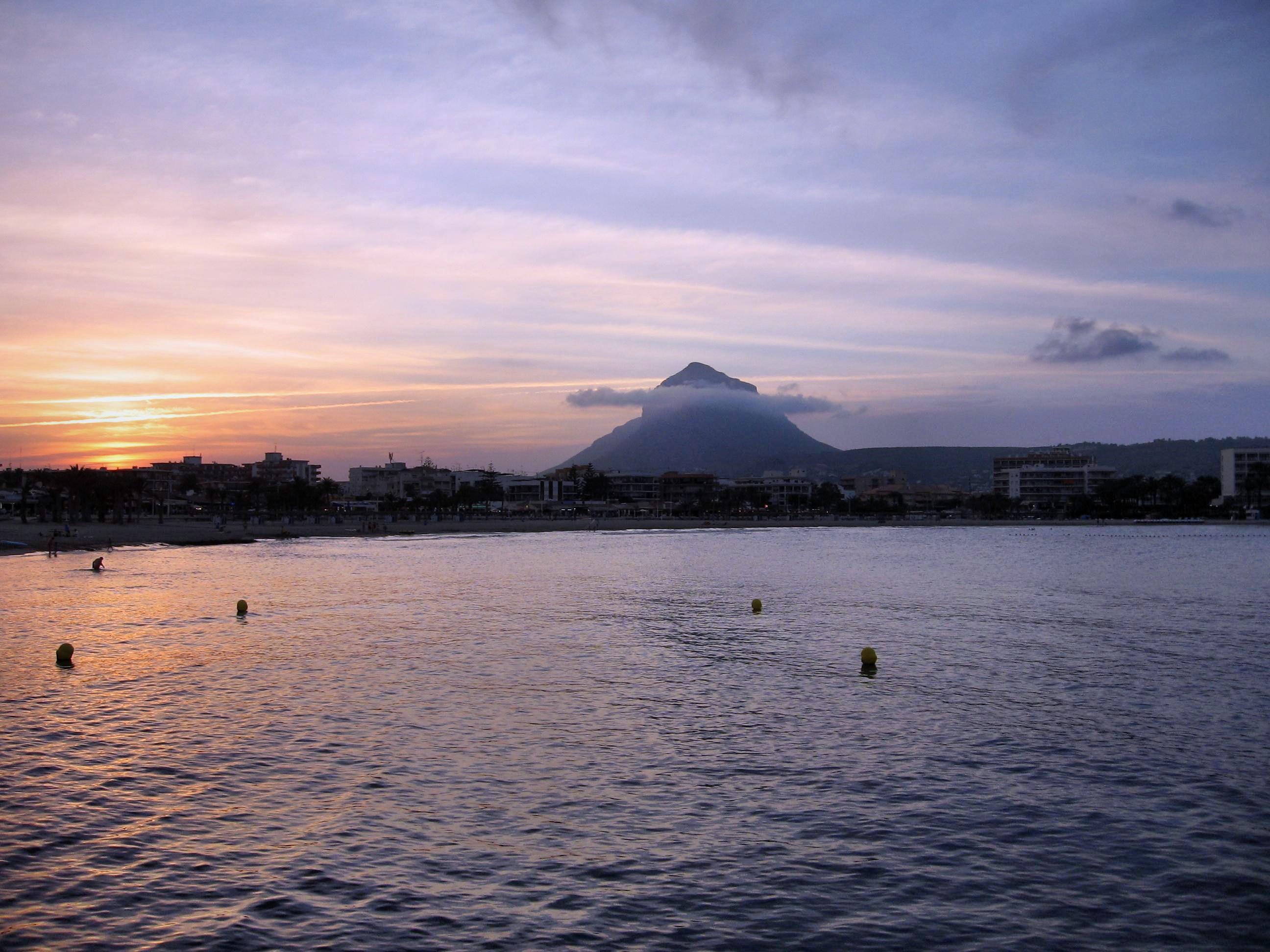 What in the World is Worldliness?John 17:13-19
In the world like Jesus
Distinctive like Jesus
The way to genuine joy v.13
Need for separate origin
New mindset
 Obedience to God’s word
Related to witness
Reaction to others
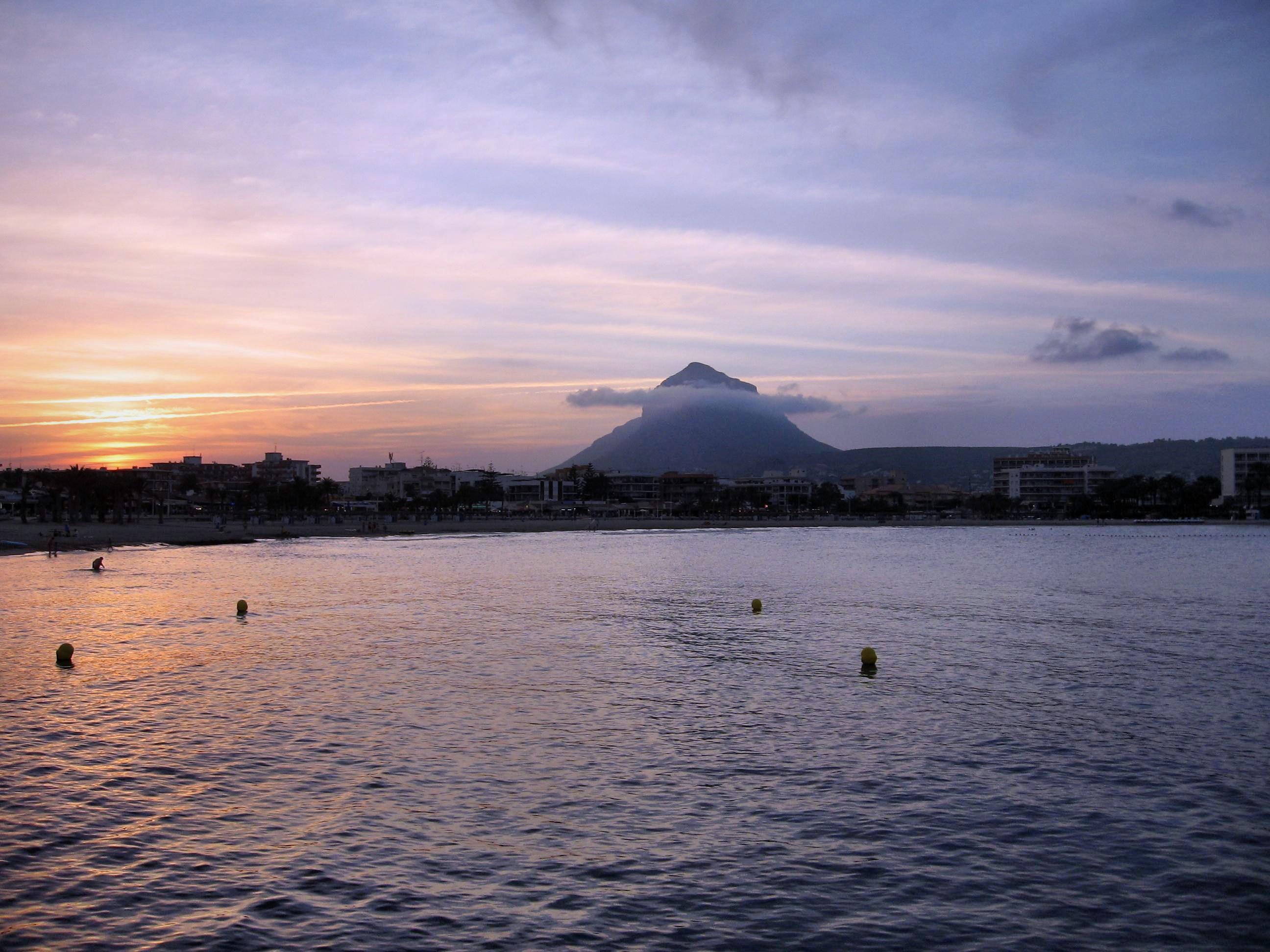 What in the World is Worldliness?John 17:13-19
In the world like Jesus
Distinctive like Jesus
The way to genuine joy v.13
Need for separate origin
New mindset
 Obedience to God’s word
Related to witness
Reaction to others
Response to others
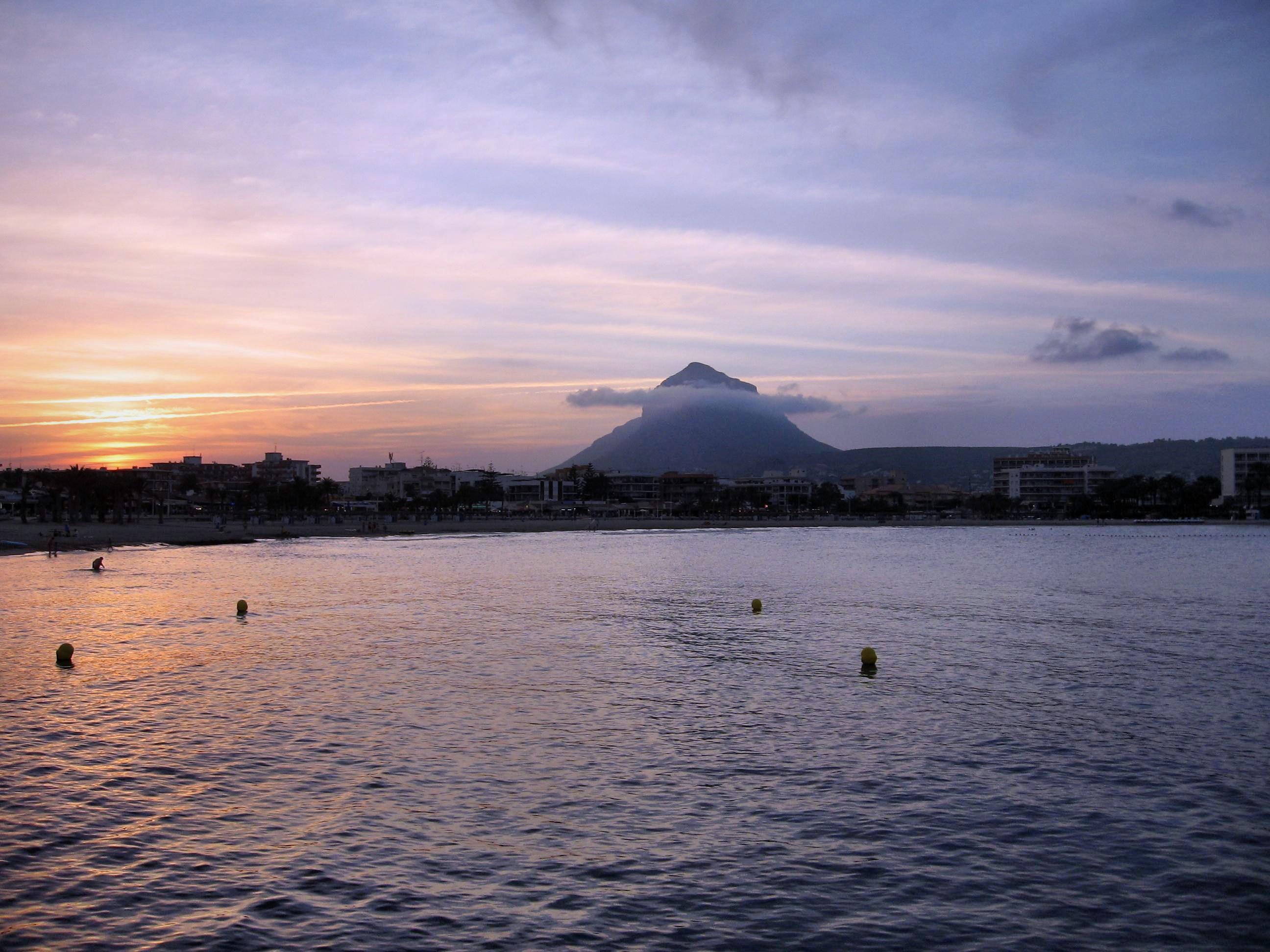 What in the World is Worldliness?John 17:13-19
In the world like Jesus
Distinctive like Jesus
The way to genuine joy v.13
Need for separate origin
New mindset
 Obedience to God’s word
In enemy territory
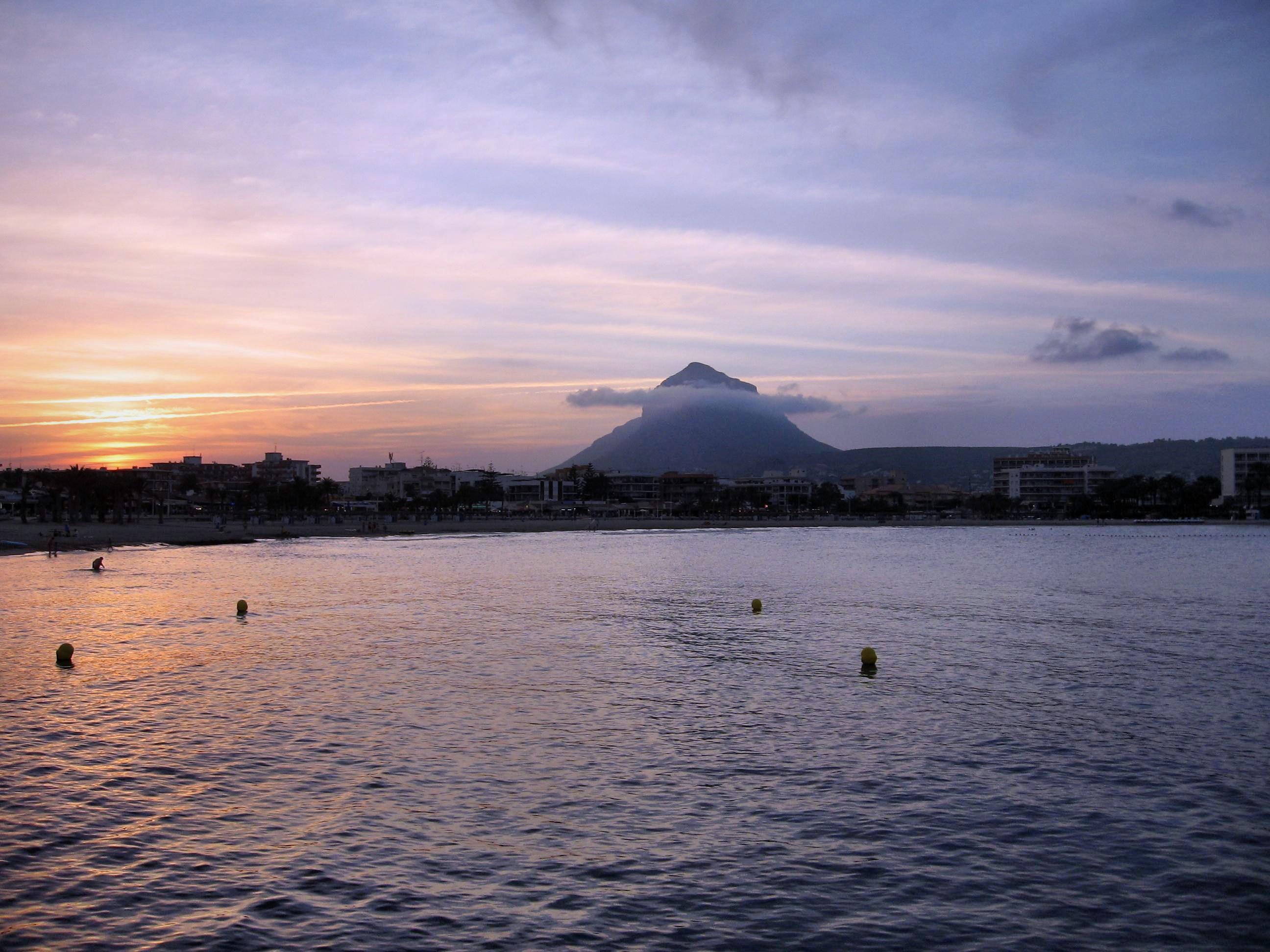 What in the World is Worldliness?John 17:13-19
In the world like Jesus
Distinctive like Jesus
The way to genuine joy v.13
Need for separate origin
New mindset
 Obedience to God’s word
In enemy territory
Varied applications